МИНИСТЕРСТВО  ОБРАЗОВАНИЯ И НАУКИ РОССИЙСКОЙ ФЕДЕРАЦИИ
ФЕДЕРАЛЬНОЕ ГОСУДАРСТВЕННОЕ БЮДЖЕТНОЕ ОБРАЗОВАТЕЛЬНОЕ
УЧРЕЖДЕНИЕ ВЫСШЕГО ОБРАЗОВАНИЯ
«РОСТОВСКИЙ ГОСУДАРСТВЕННЫЙ ЭКОНОМИЧЕСКИЙ УНИВЕРСИТЕТ (РИНХ)»
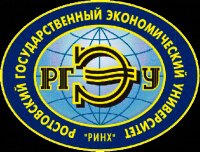 ЮРИДИЧЕСКИЙ ФАКУЛЬТЕТ
КАФЕДРА СУДЕБНОЙ ЭКСПЕРТИЗЫ И КРИМИНАЛИСТИКИ
ИНФОРМАЦИОННЫЙ МАТЕРИАЛ
«ОРГАНИЗАЦИЯ И ПРОИЗВОДСТВО ОСМОТРА АВТОТРАНСПОРТНОГО СРЕДСТВА, УЧАСТВОВАВШЕГО В ДОРОЖНО-ТРАНСПОРТНОМ ПРОИСШЕСТВИИ»
ПЛАН:
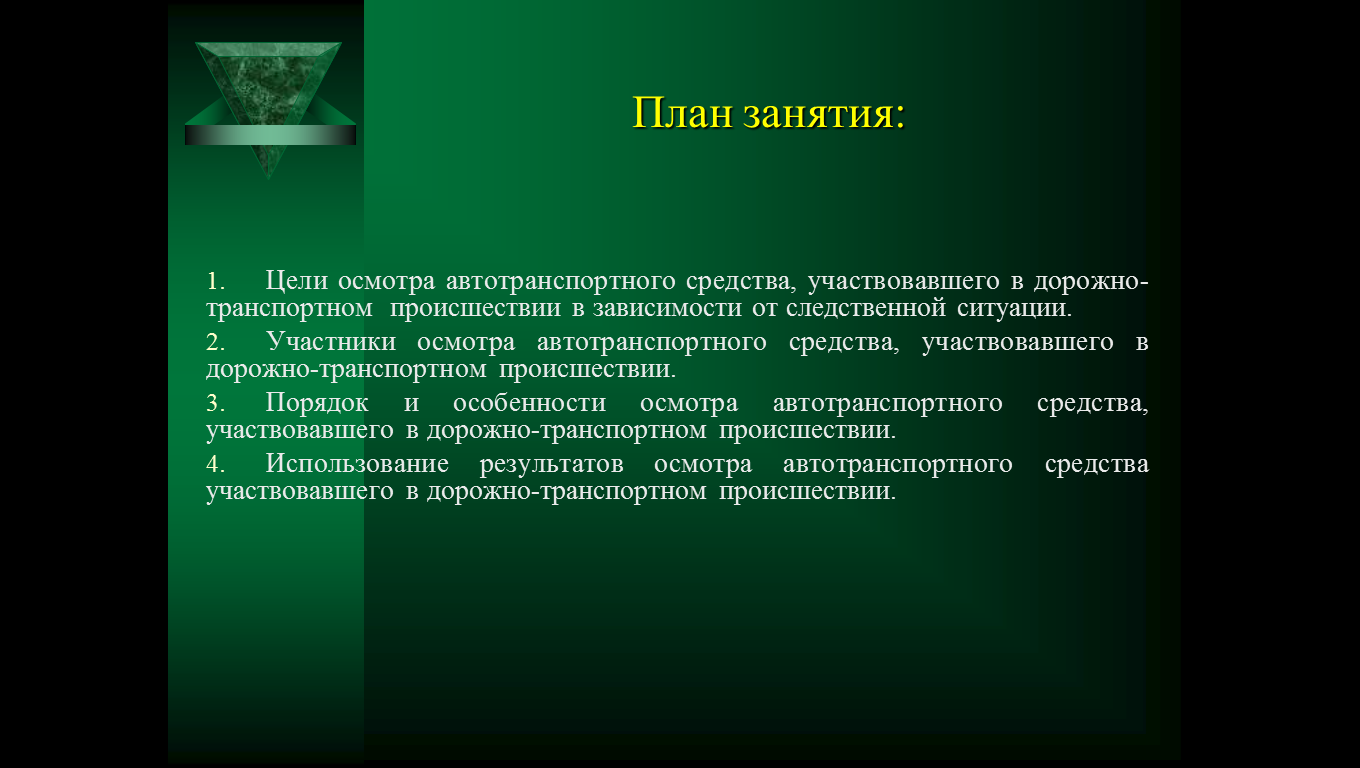 ЦЕЛИ ОСМОТРА  АВТОТРАНСПОРТНОГО СРЕДСТВА, 
УЧАСТВОВАВШЕГО В ДТП
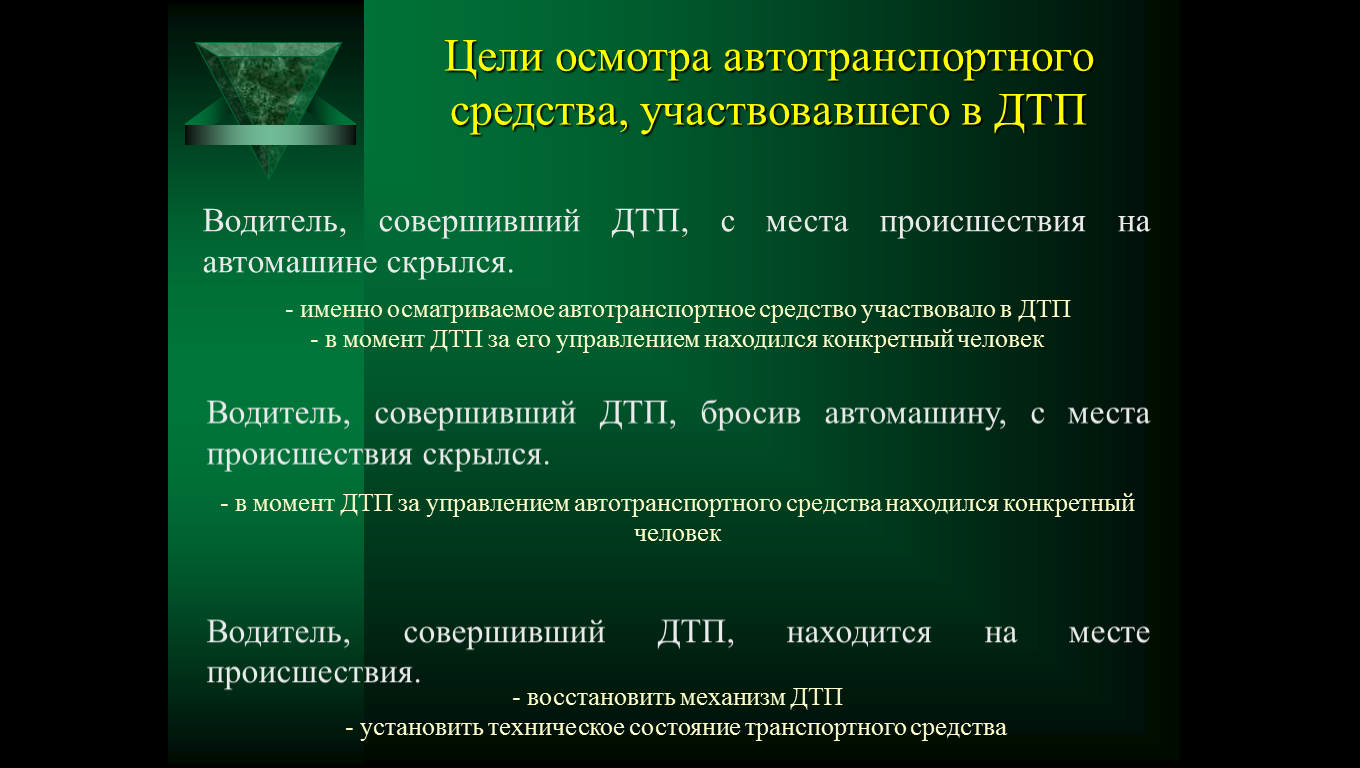 УЧАСТНИКИ ОСМОТРА АВТОТРАНСПОРТНОГО СРЕДСТВА
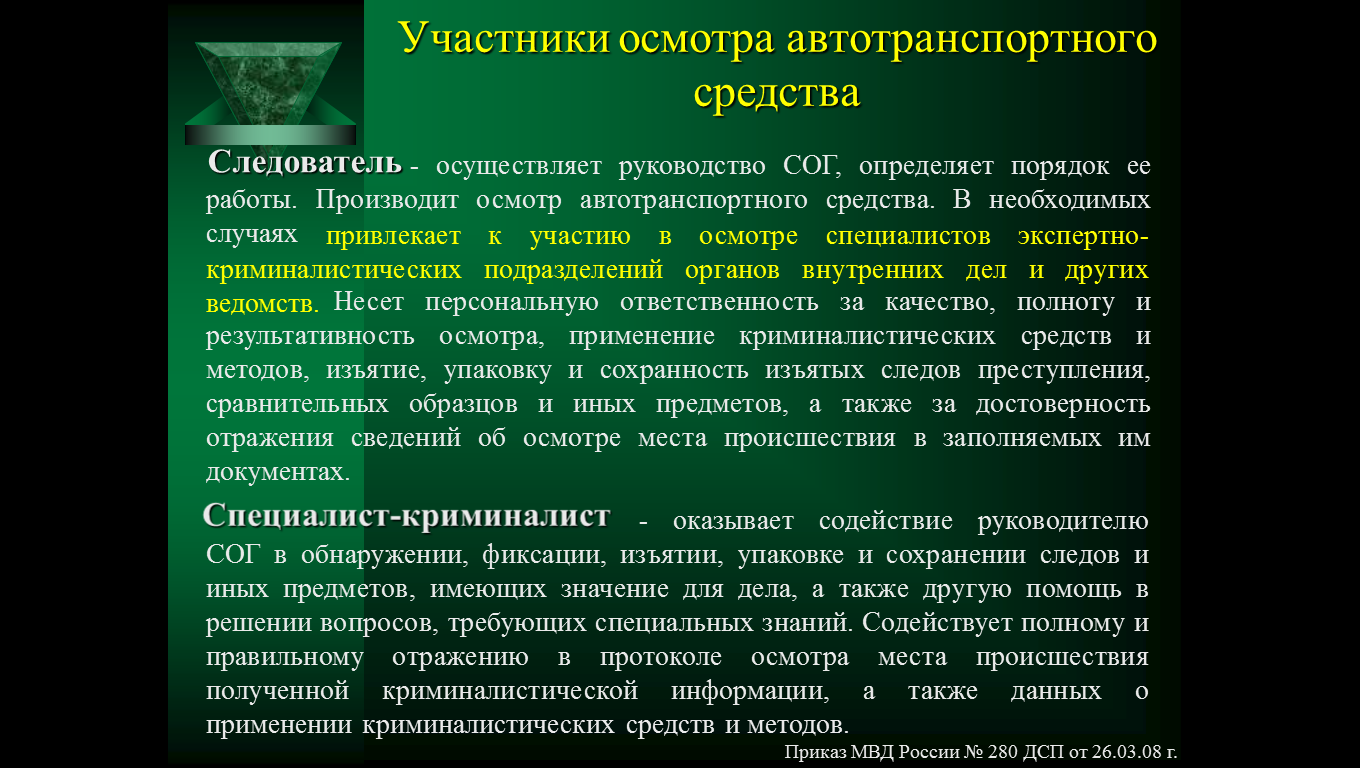 СПЕЦИАЛИСТ-АВТОТЕХНИК
АЛГОРИТМ ОСМОТРА АВТОТРАНСПОРТНОГО СРЕДСТВА
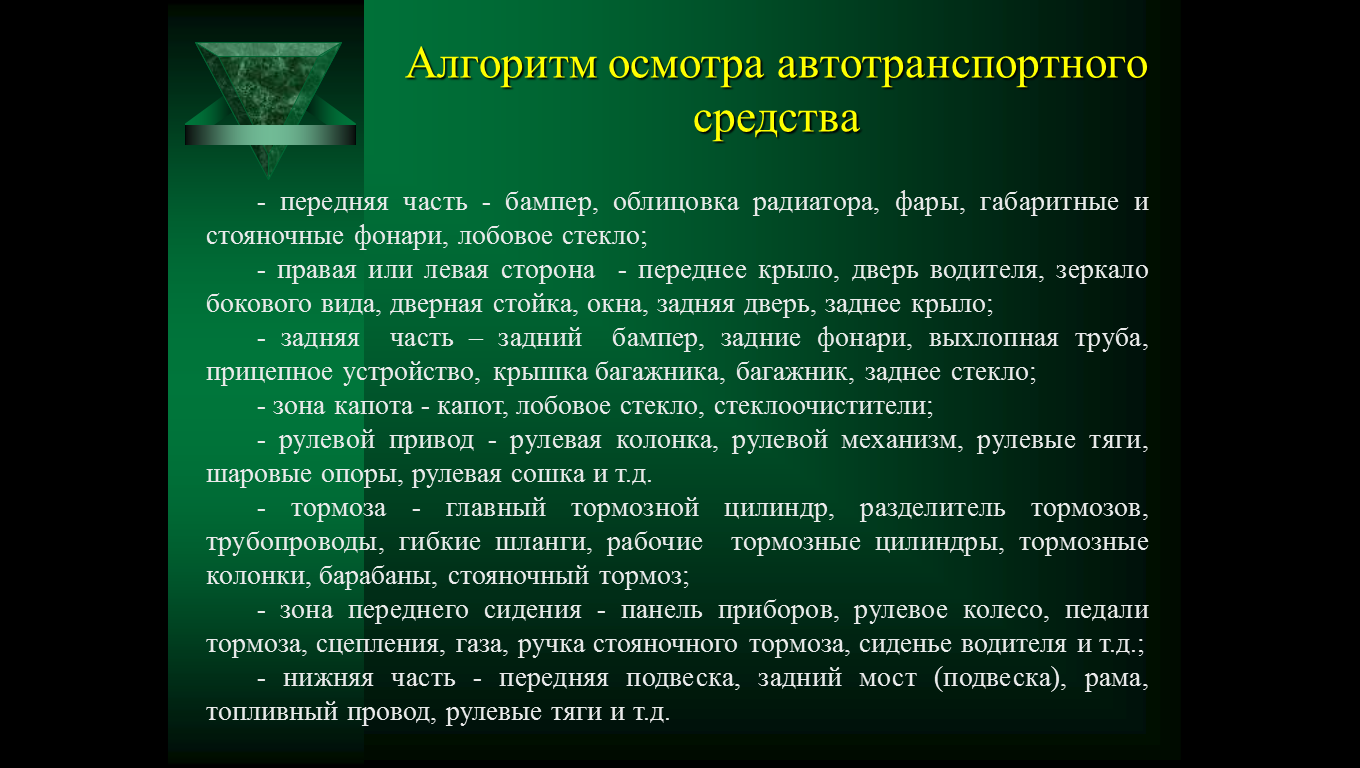 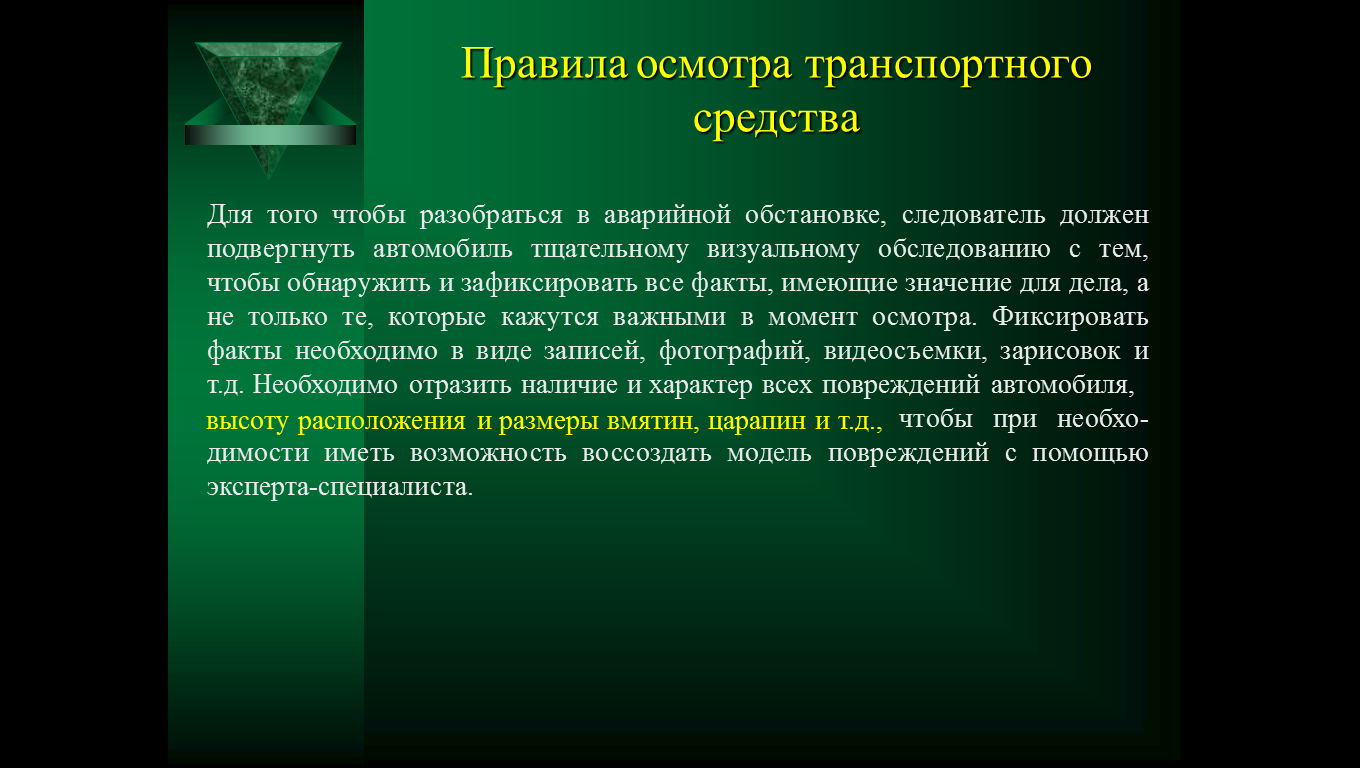 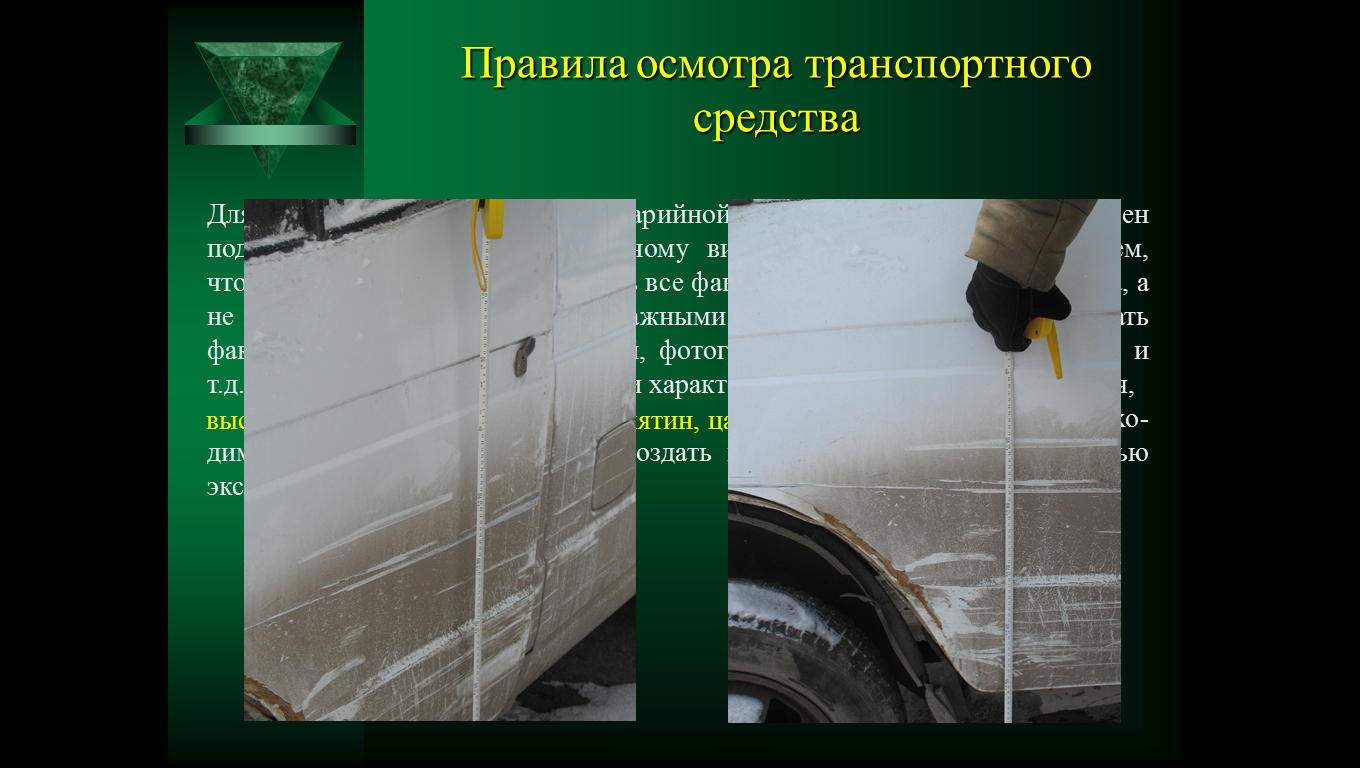 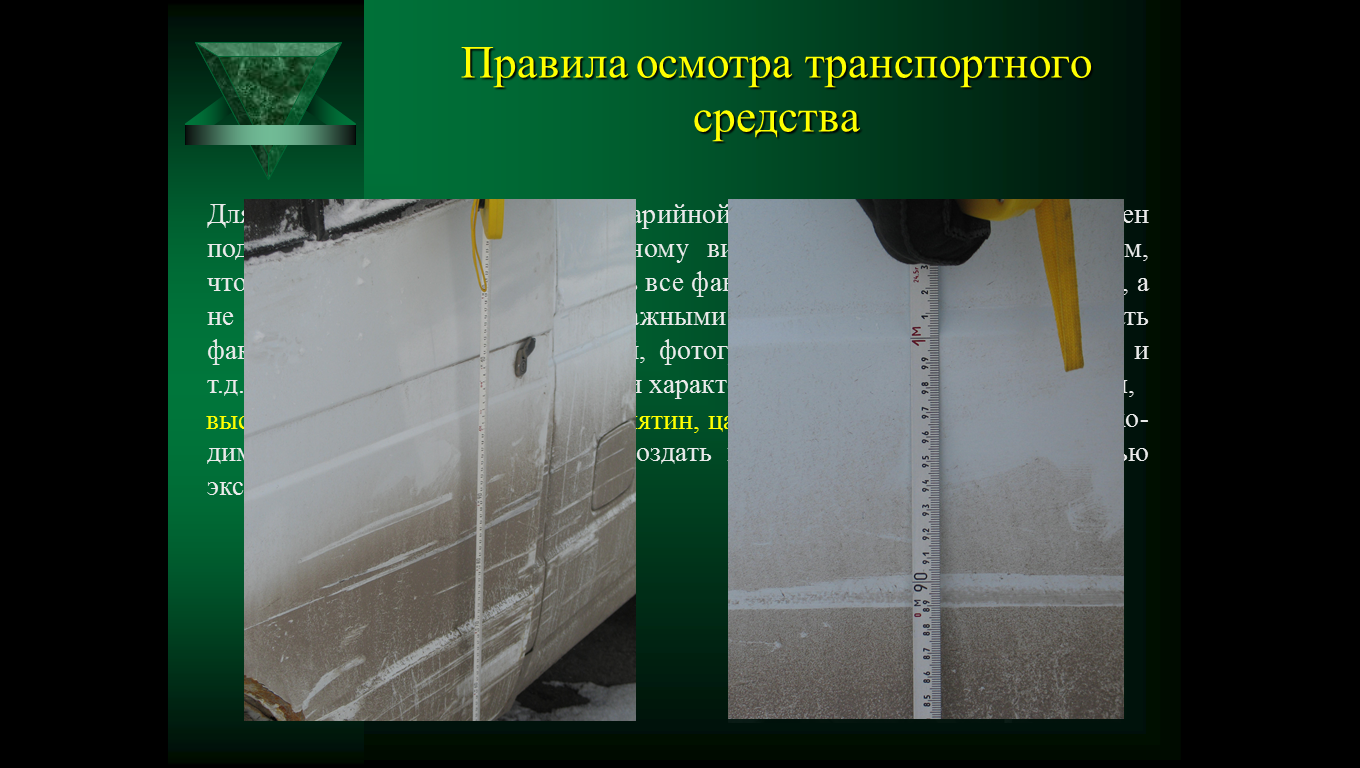 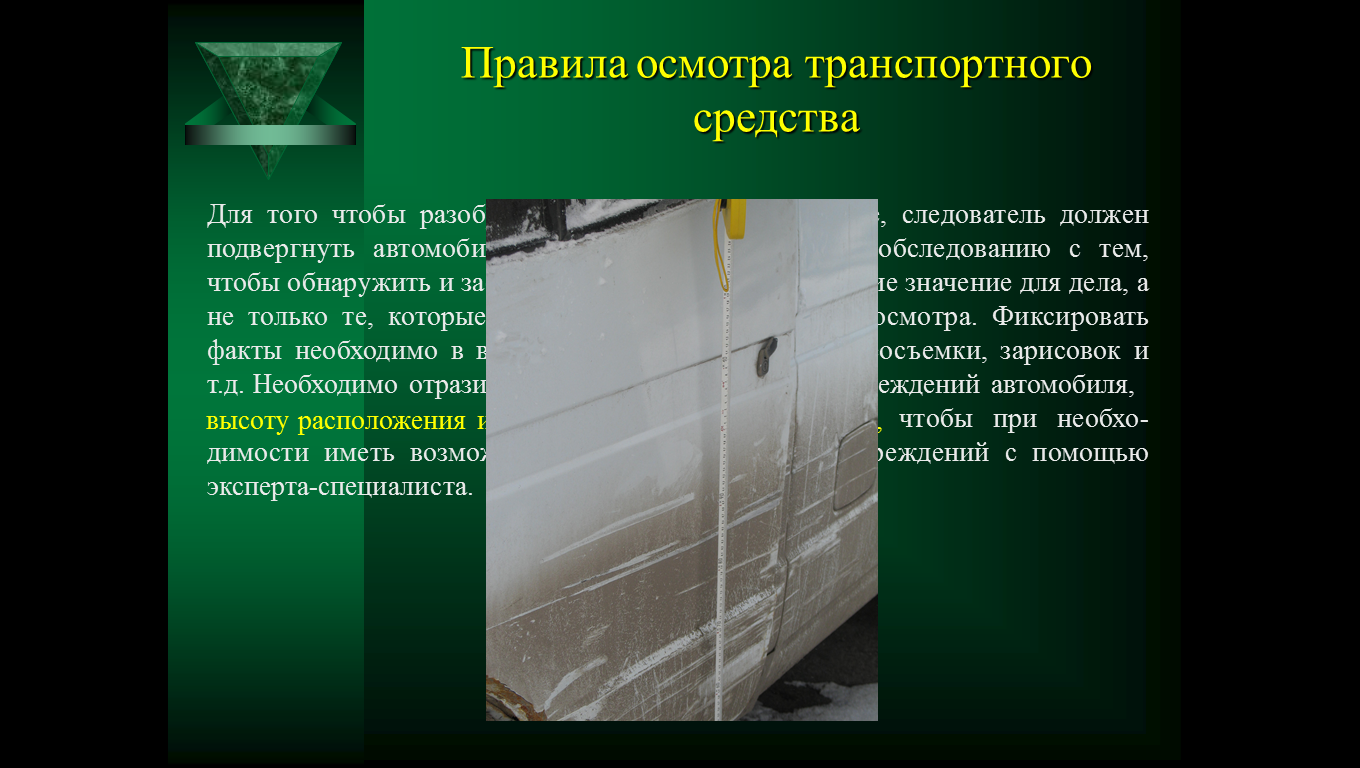 ВИДЫ СЛЕДОВ НА КУЗОВЕ ТРАНСПОРТНОГО СРЕДСТВА
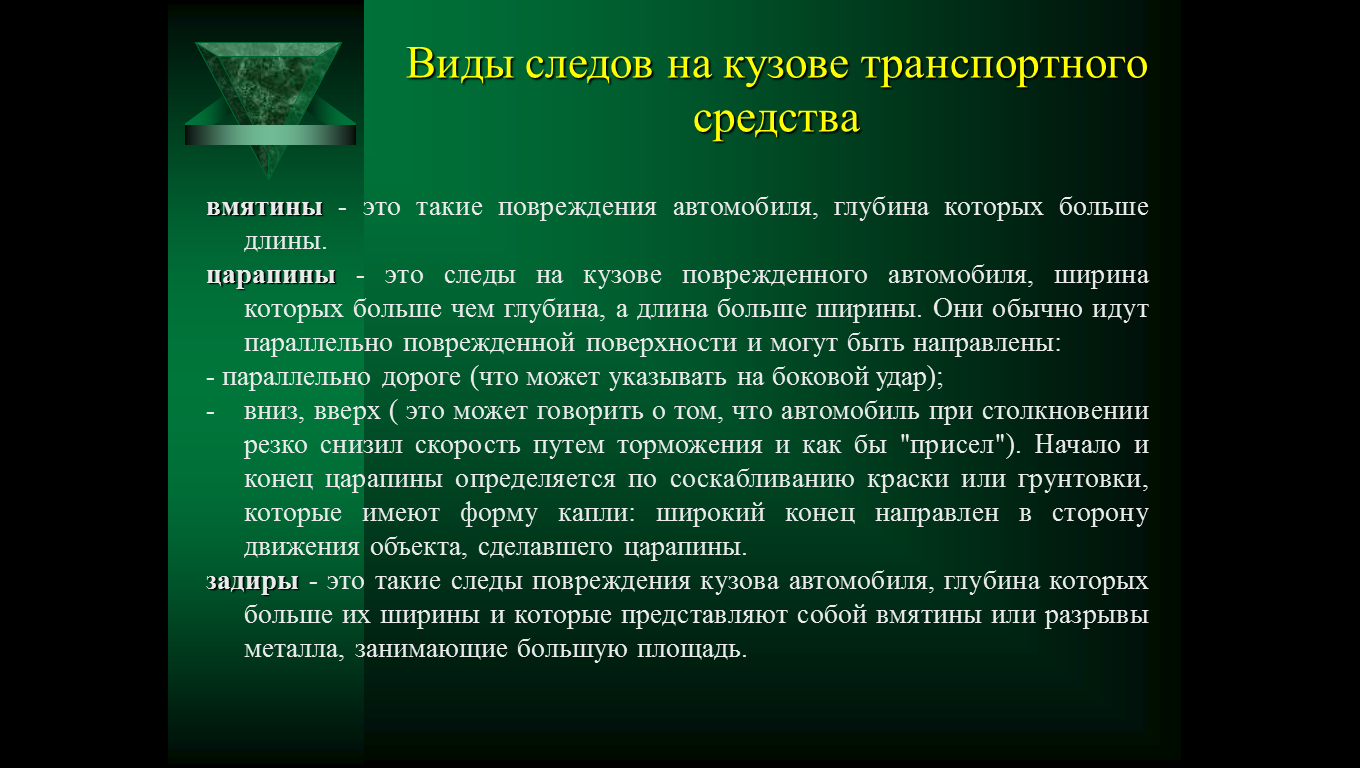 ВИДЫ СЛЕДОВ НА КУЗОВЕ ТРАНСПОРТНОГО СРЕДСТВА
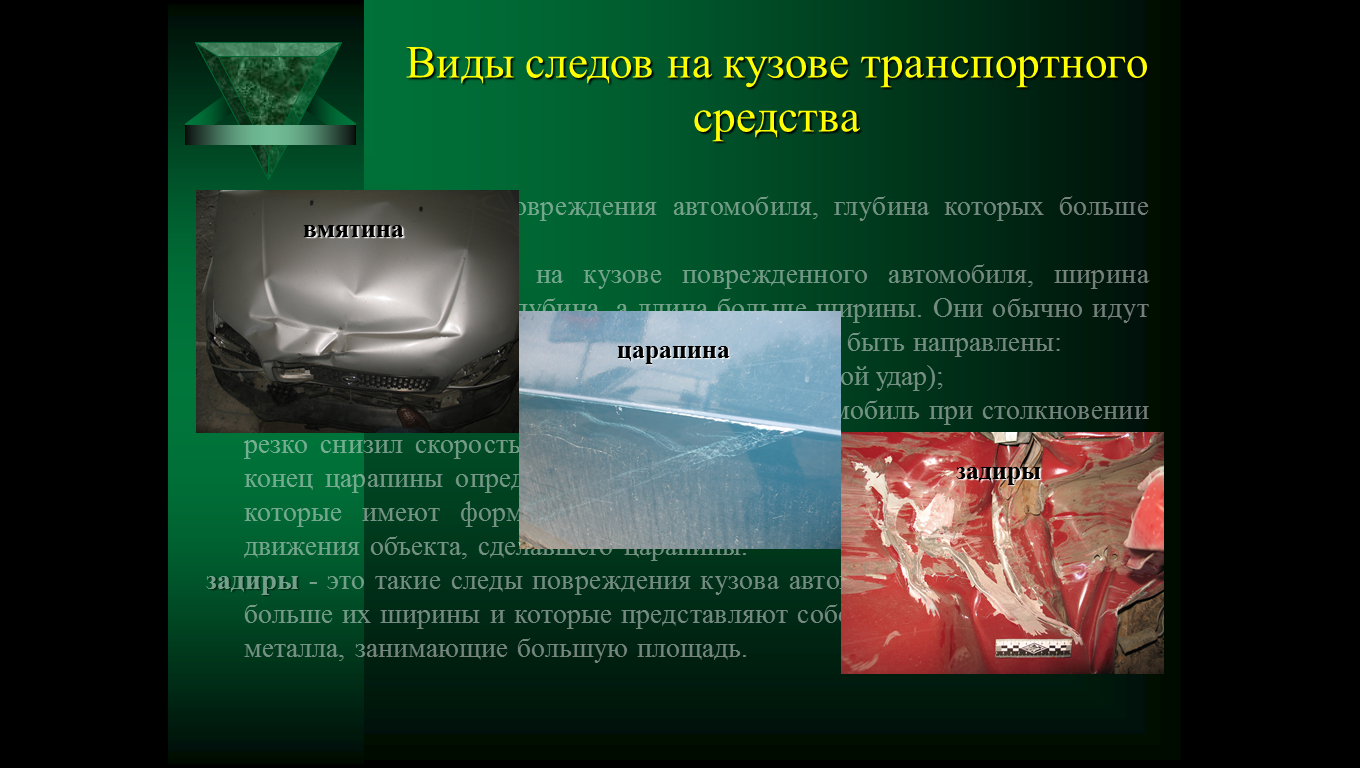 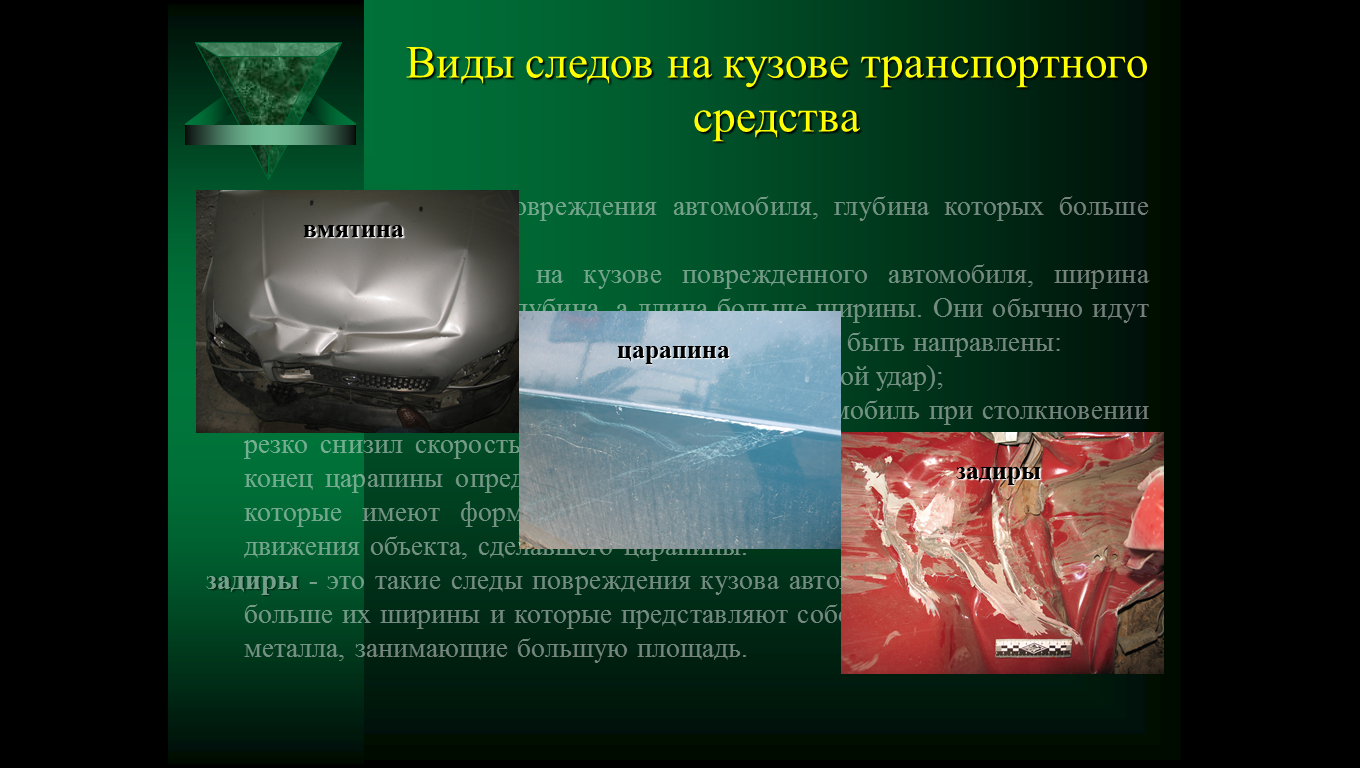 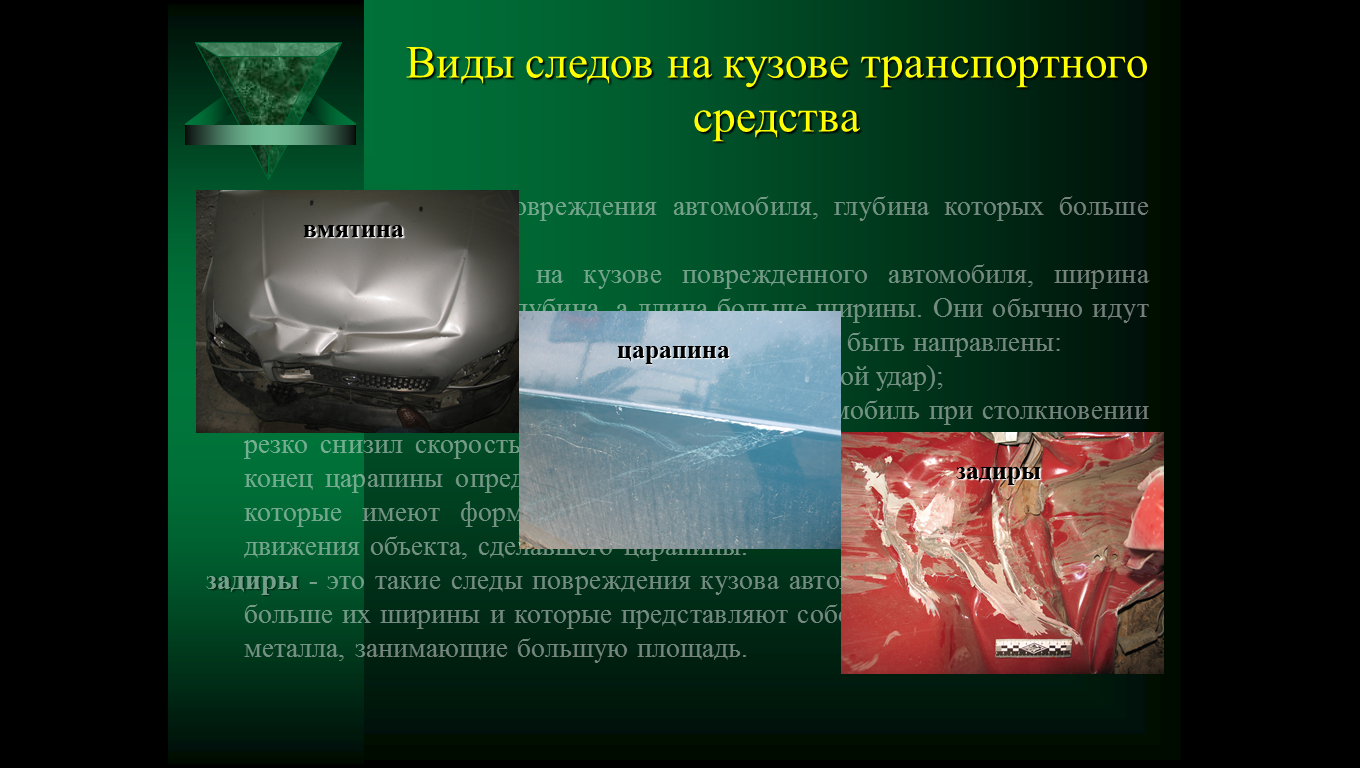 СЛЕДЫ НА ТРАНСПОРТНОМ СРЕДСТВЕ
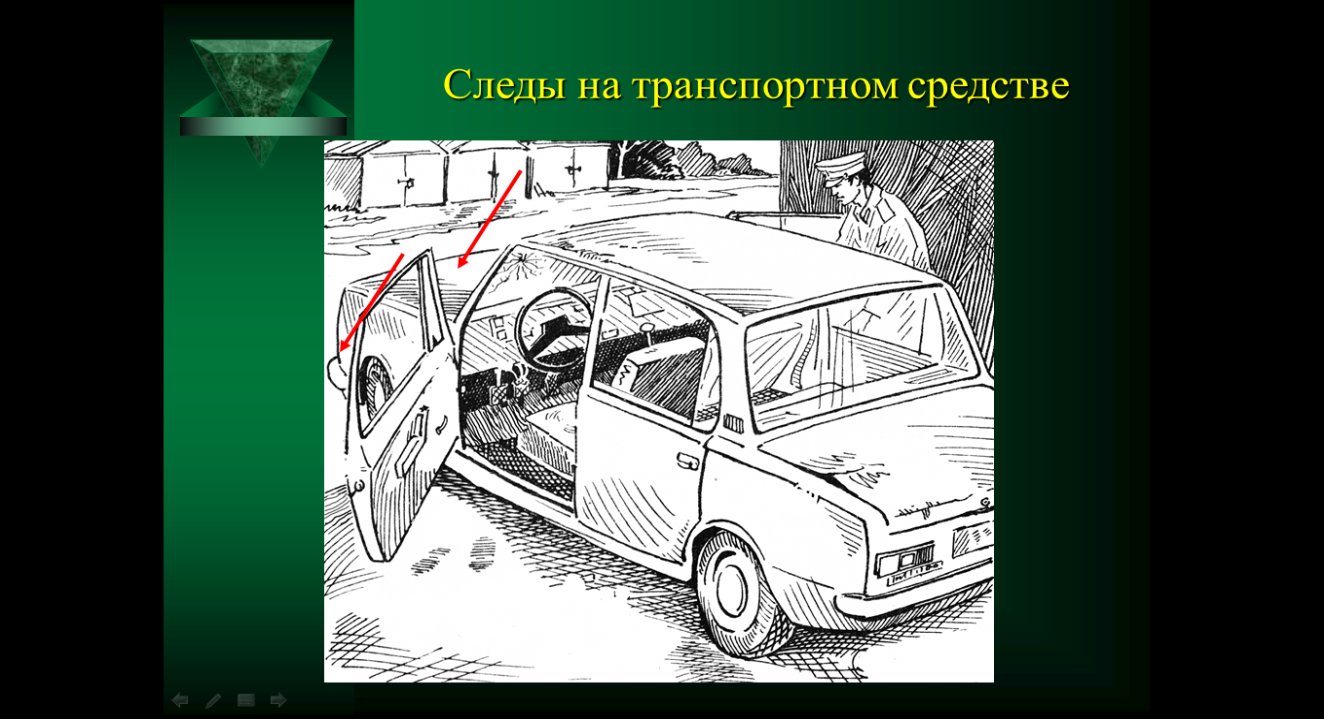 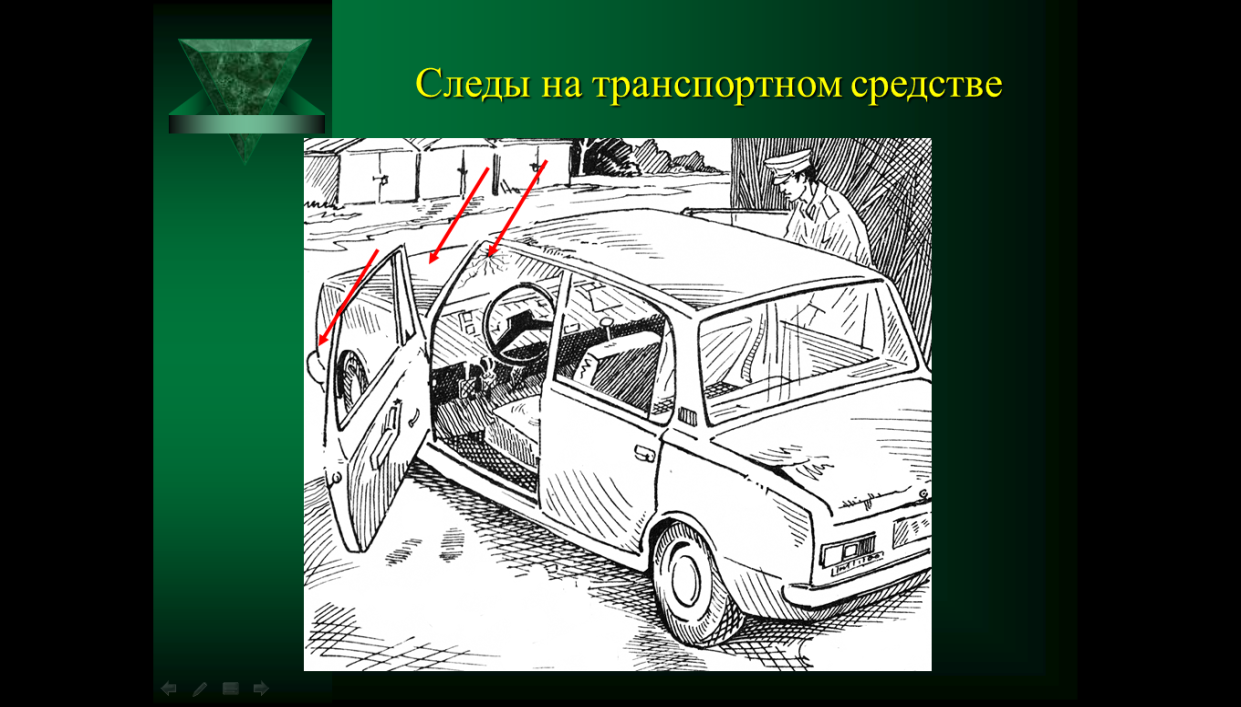 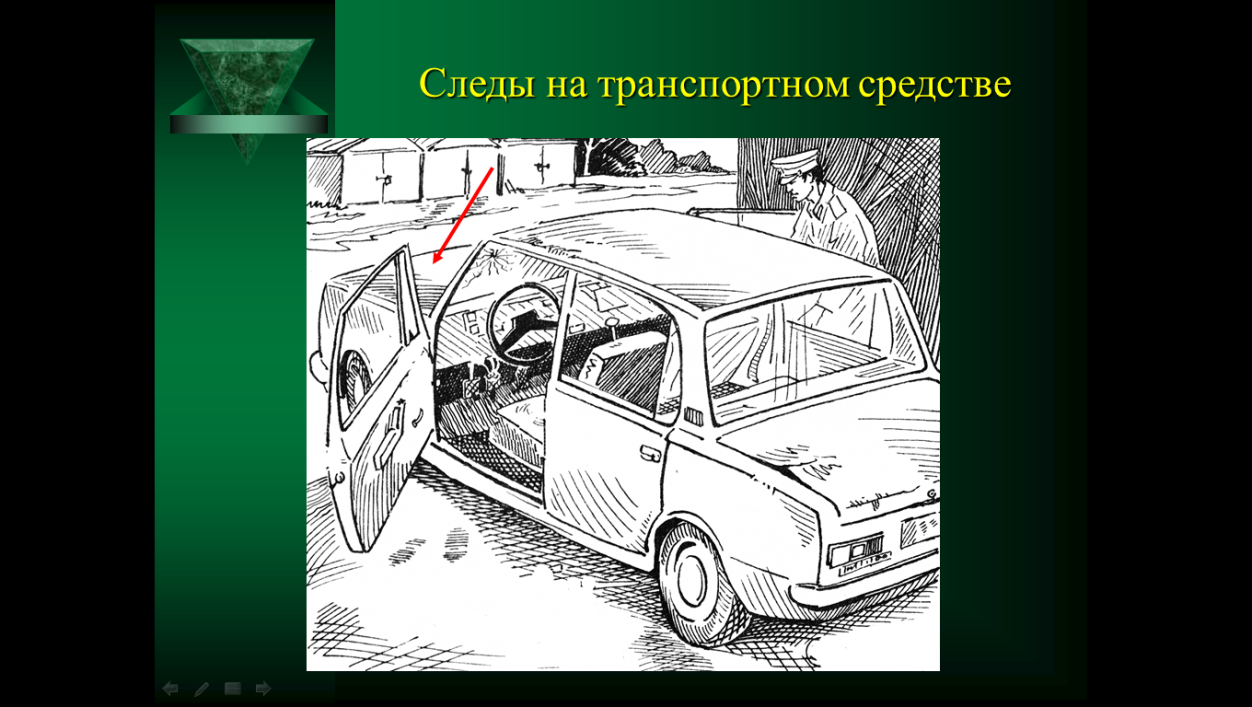 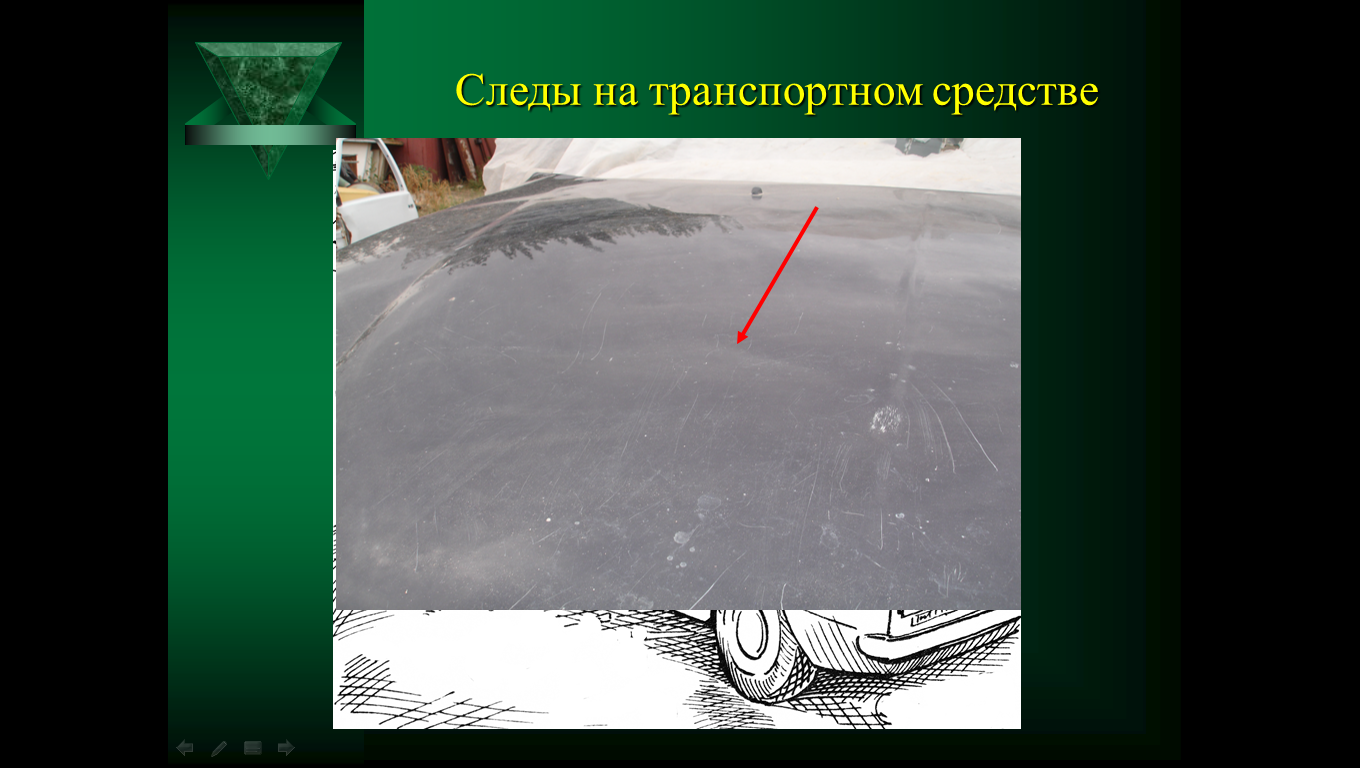 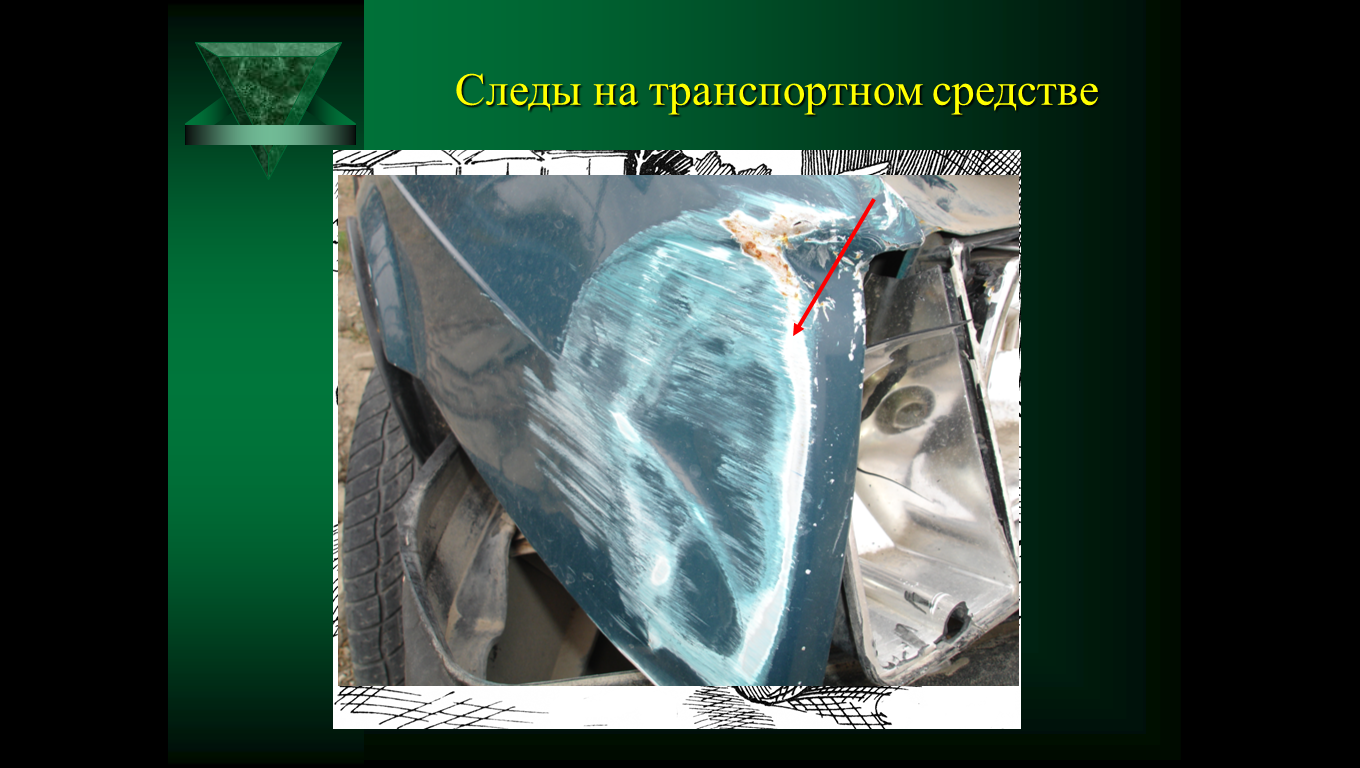 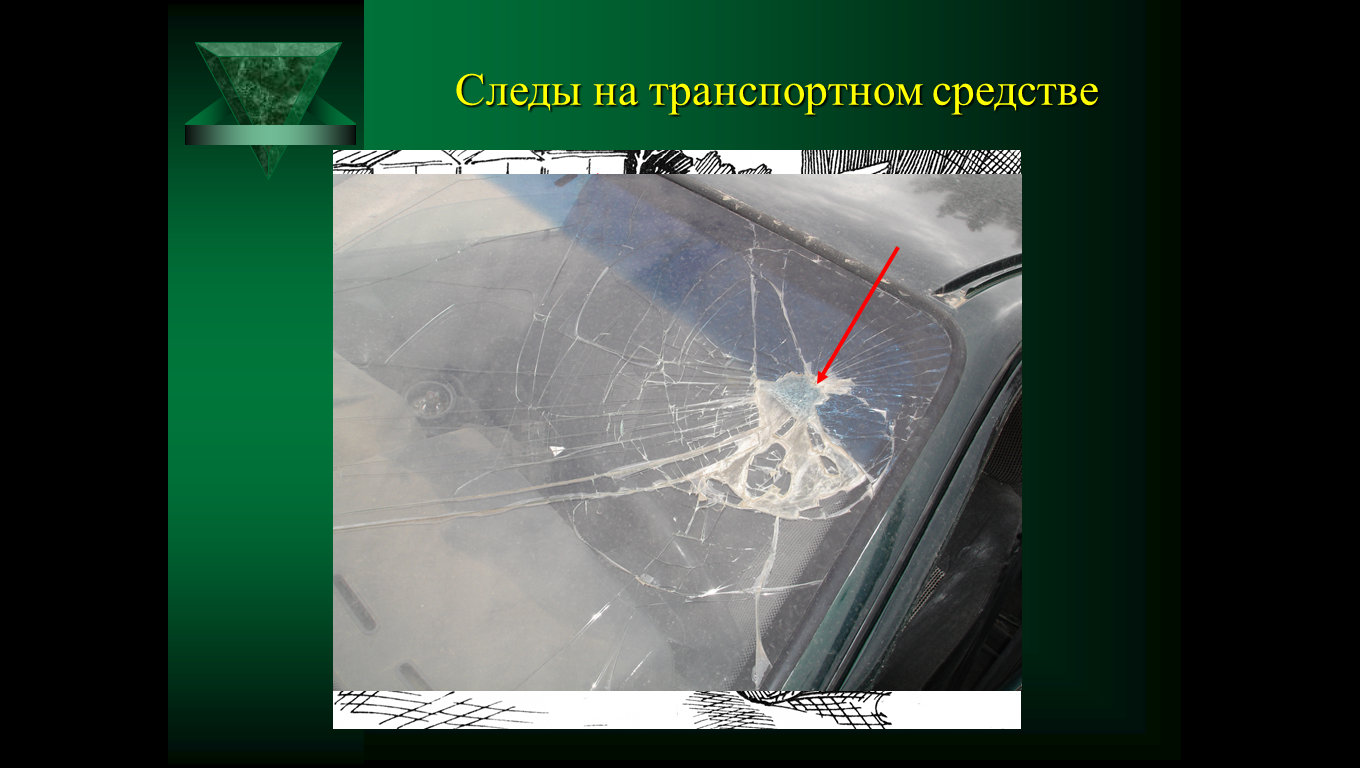 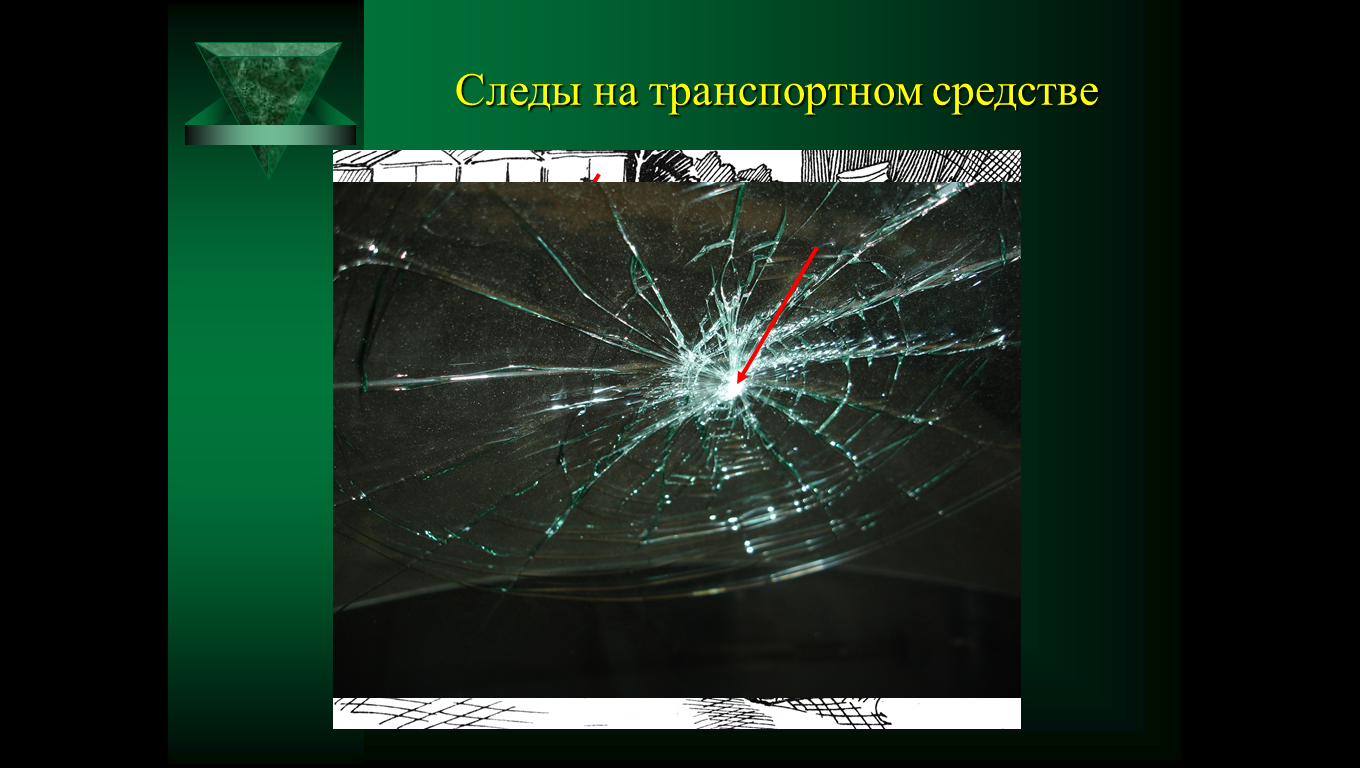 СЛЕДЫ НА ТРАНСПОРТНОМ СРЕДСТВЕ
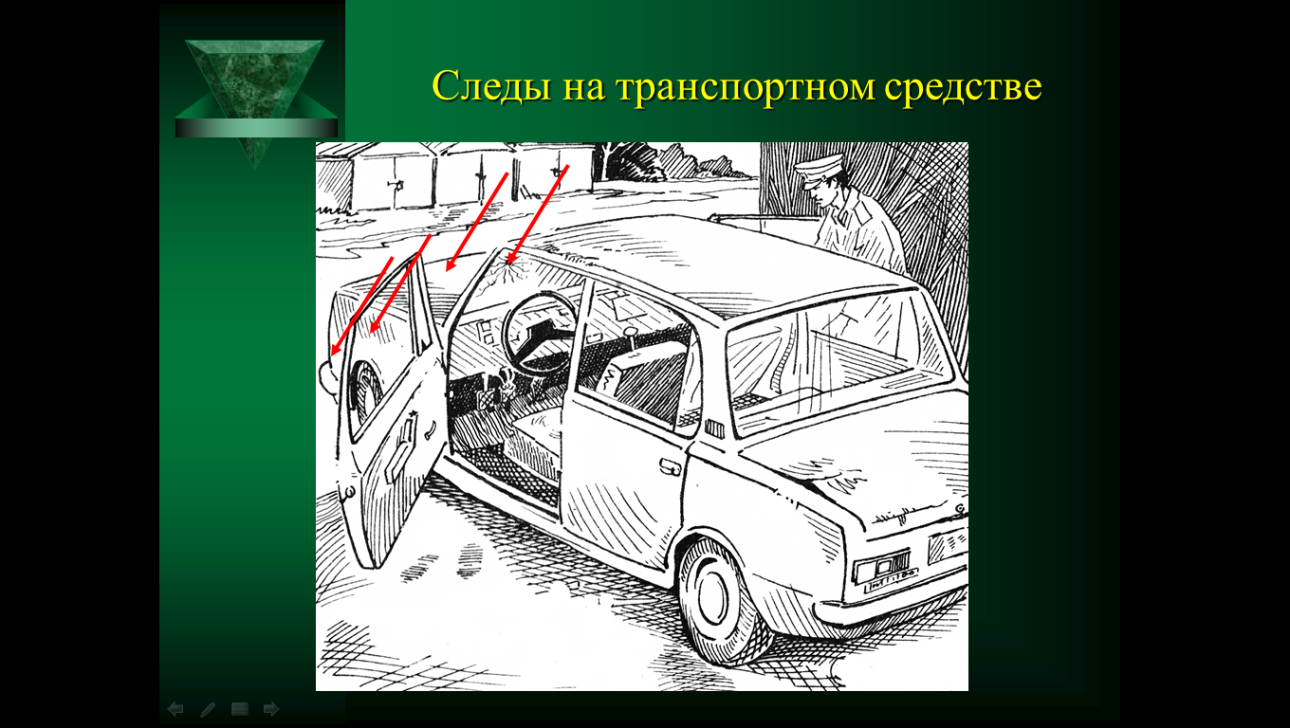 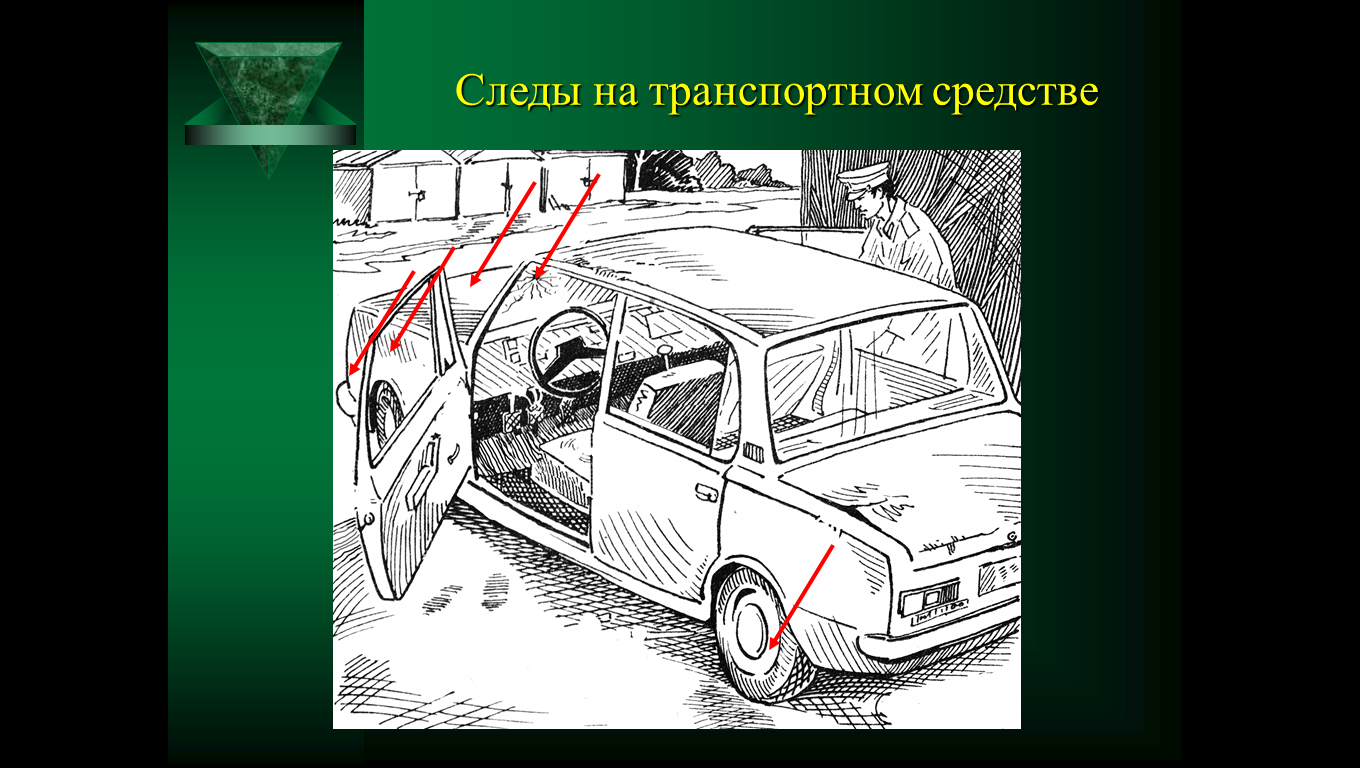 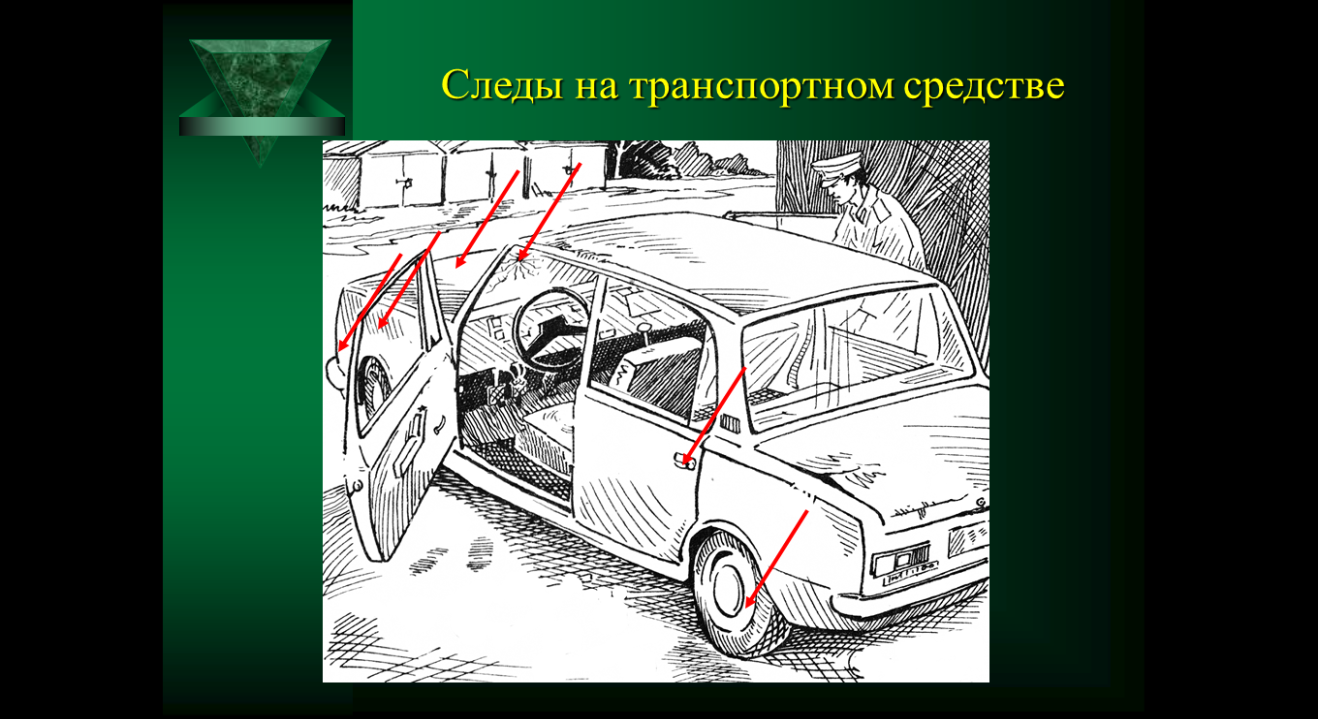 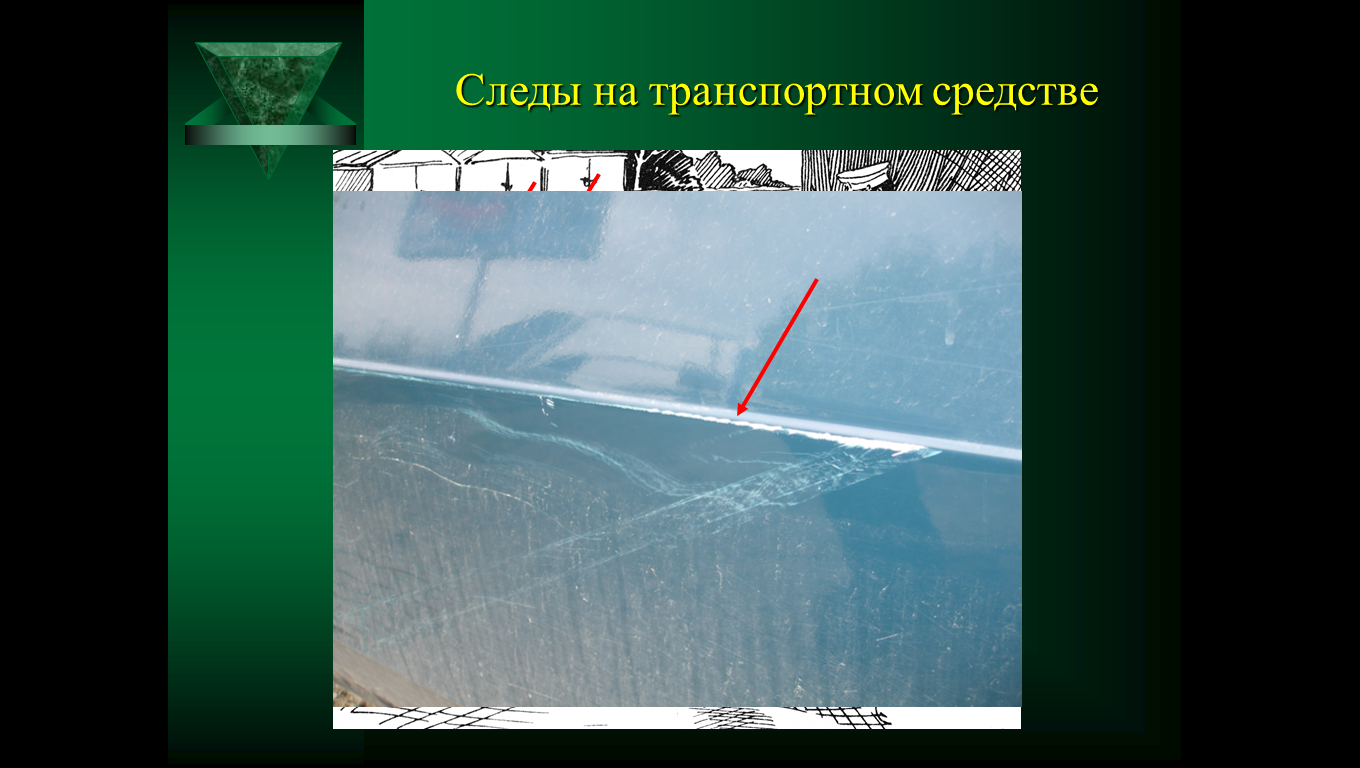 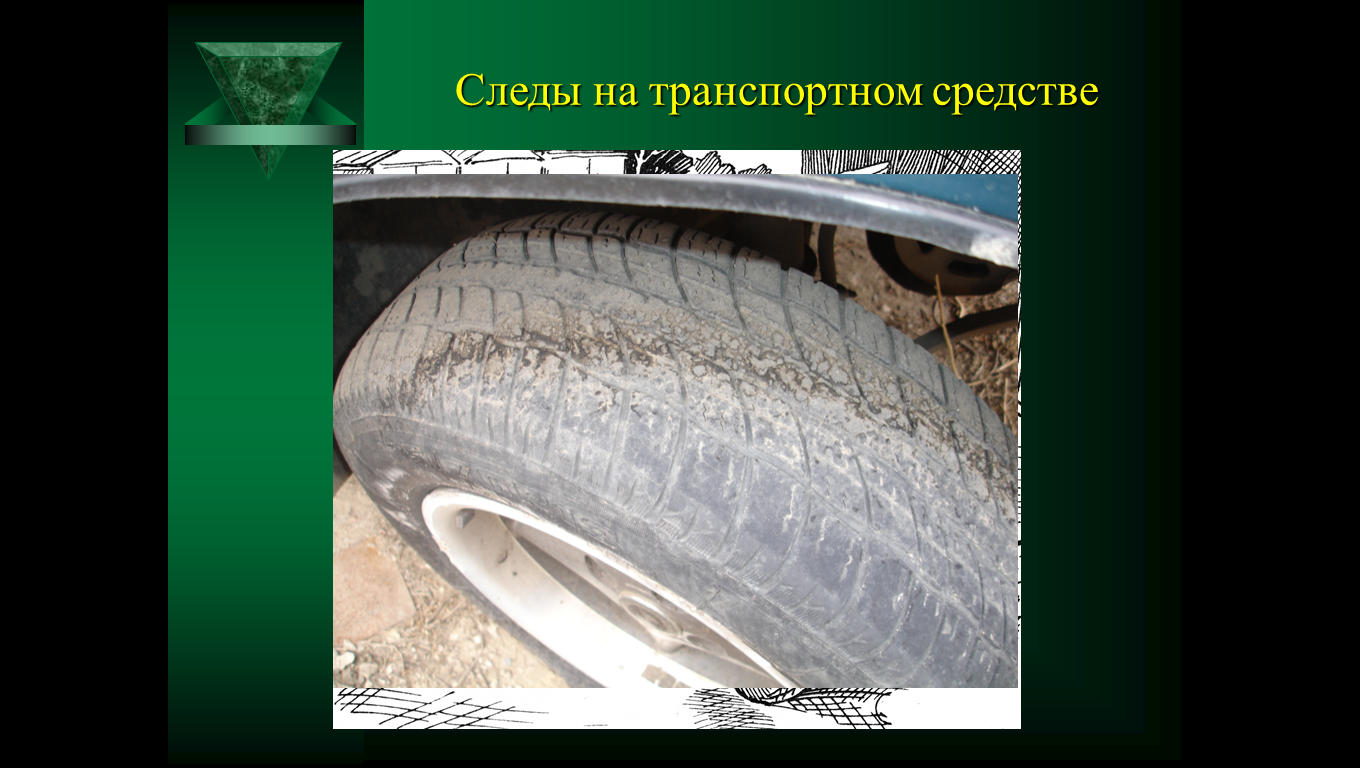 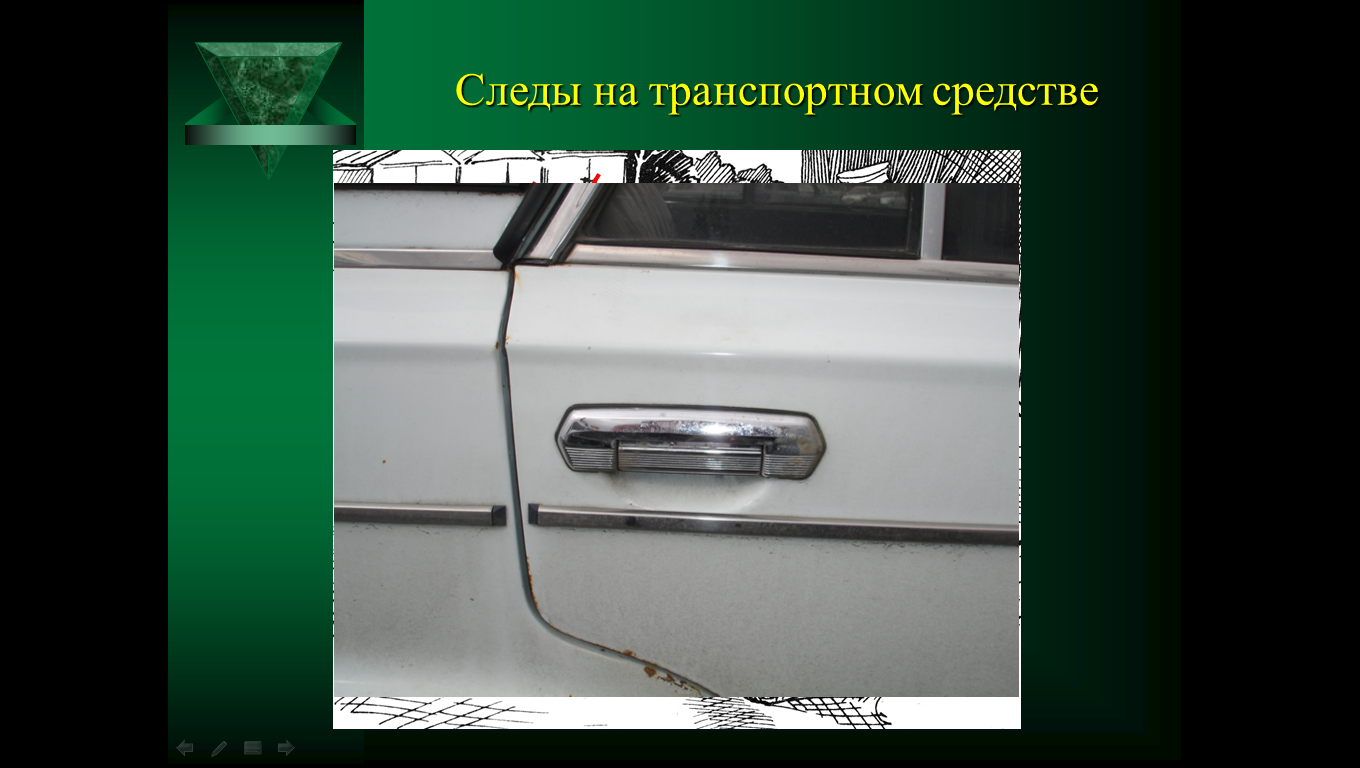 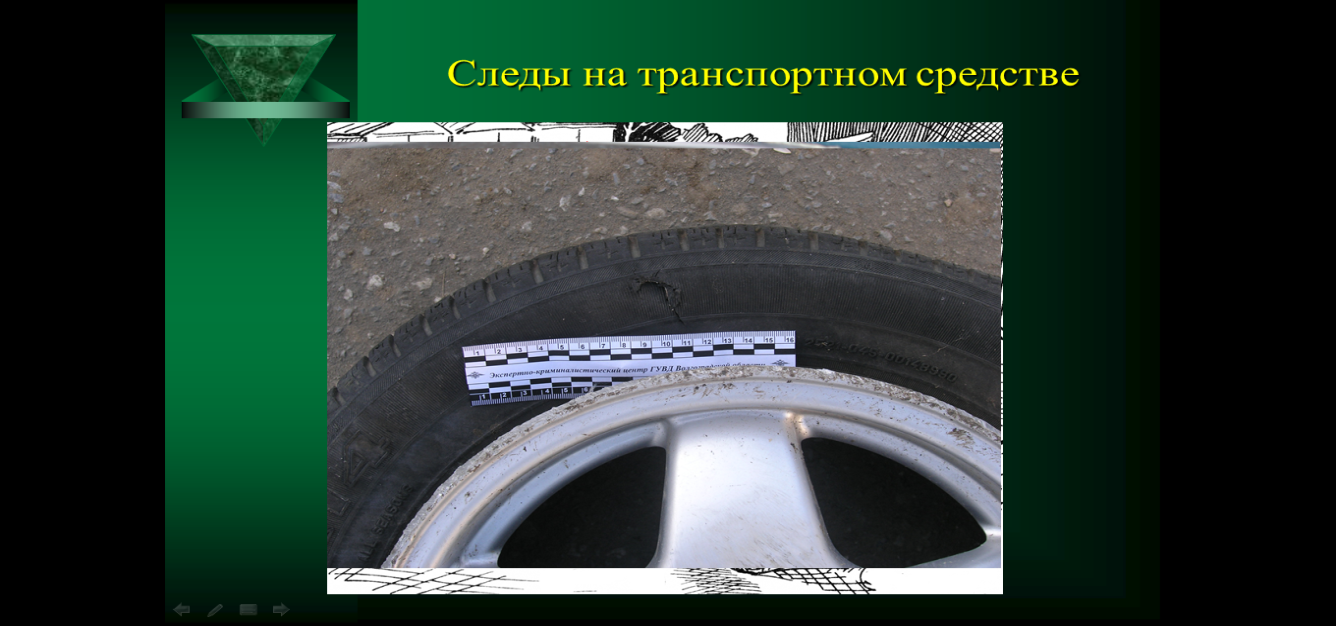 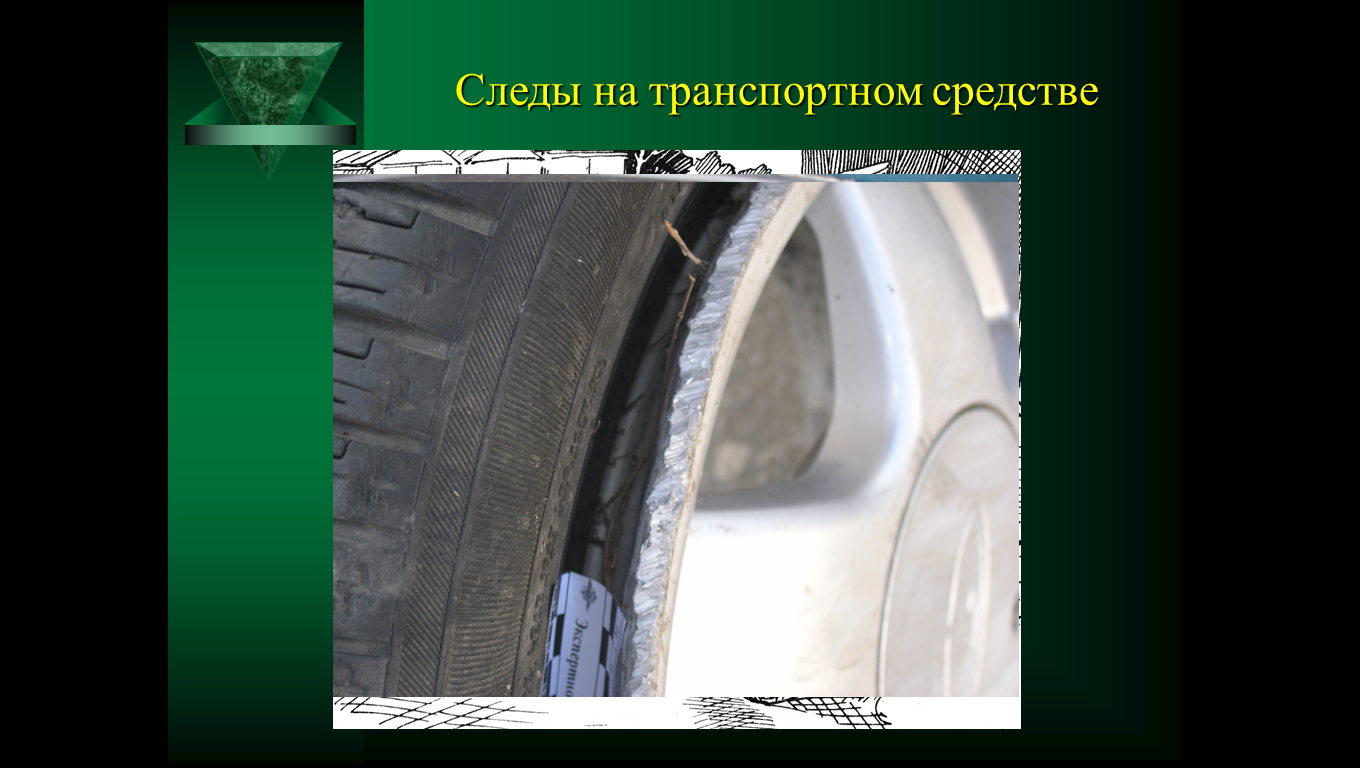 СЛЕДЫ НА ТРАНСПОРТНОМ СРЕДСТВЕ
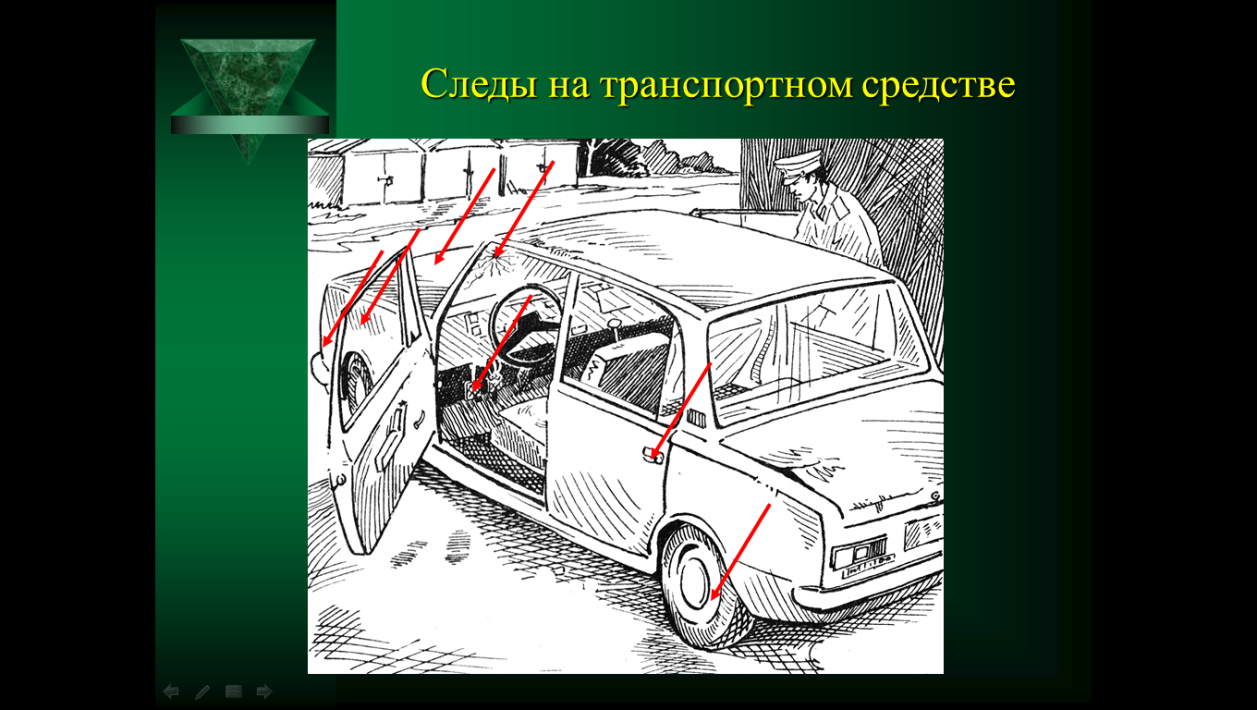 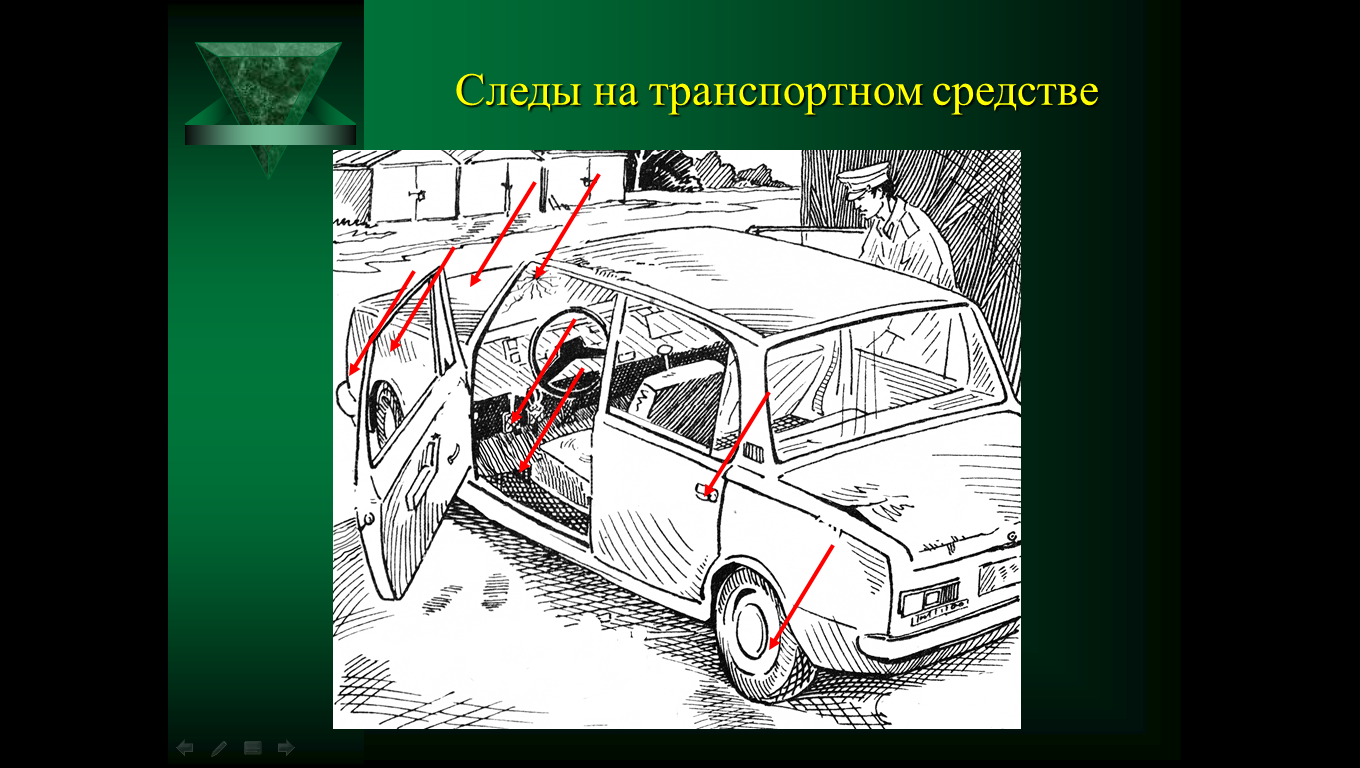 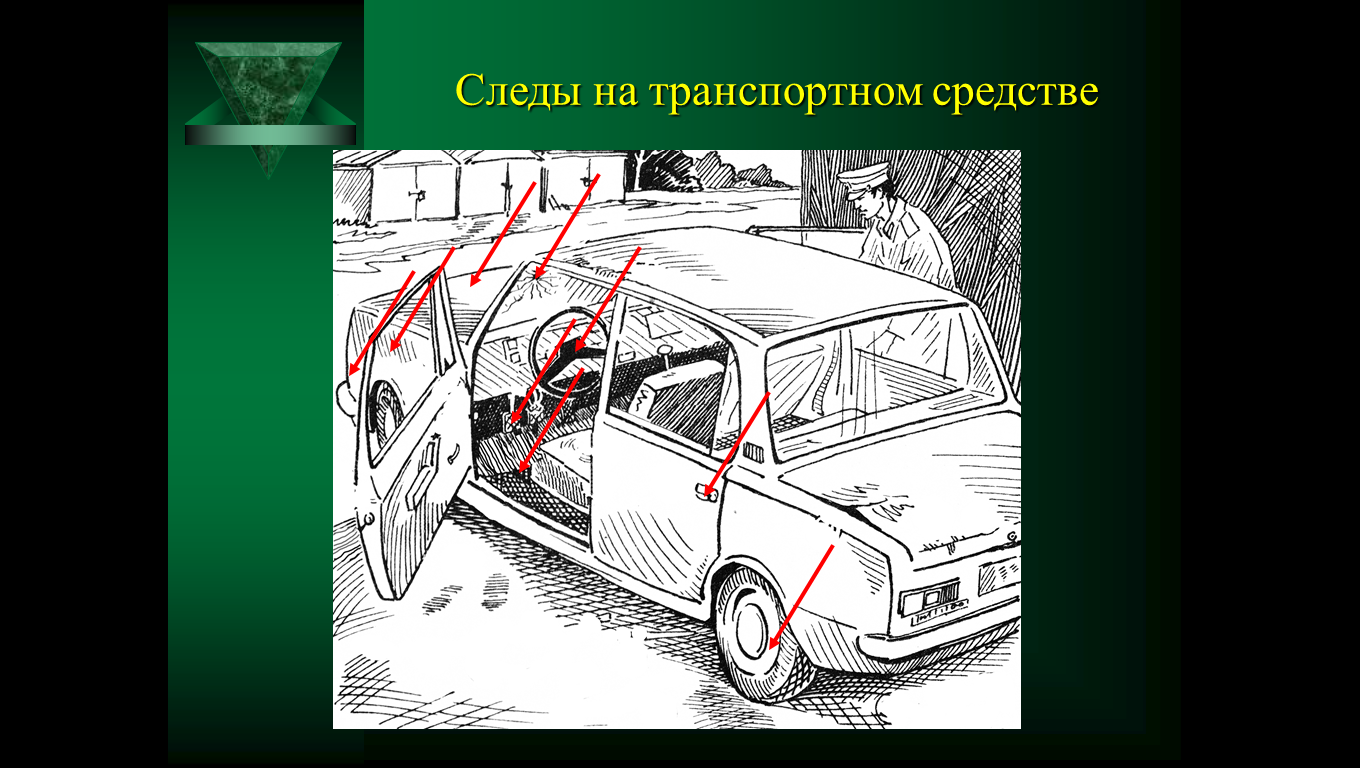 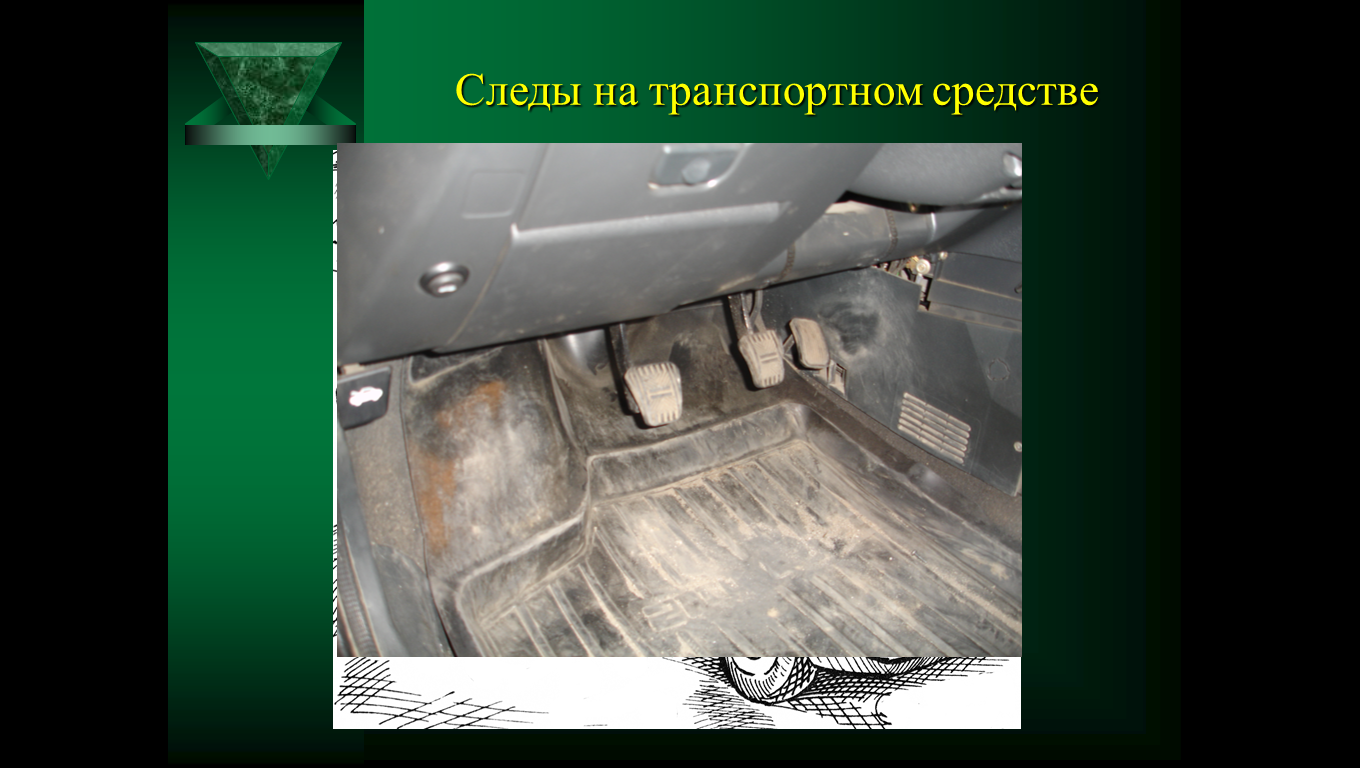 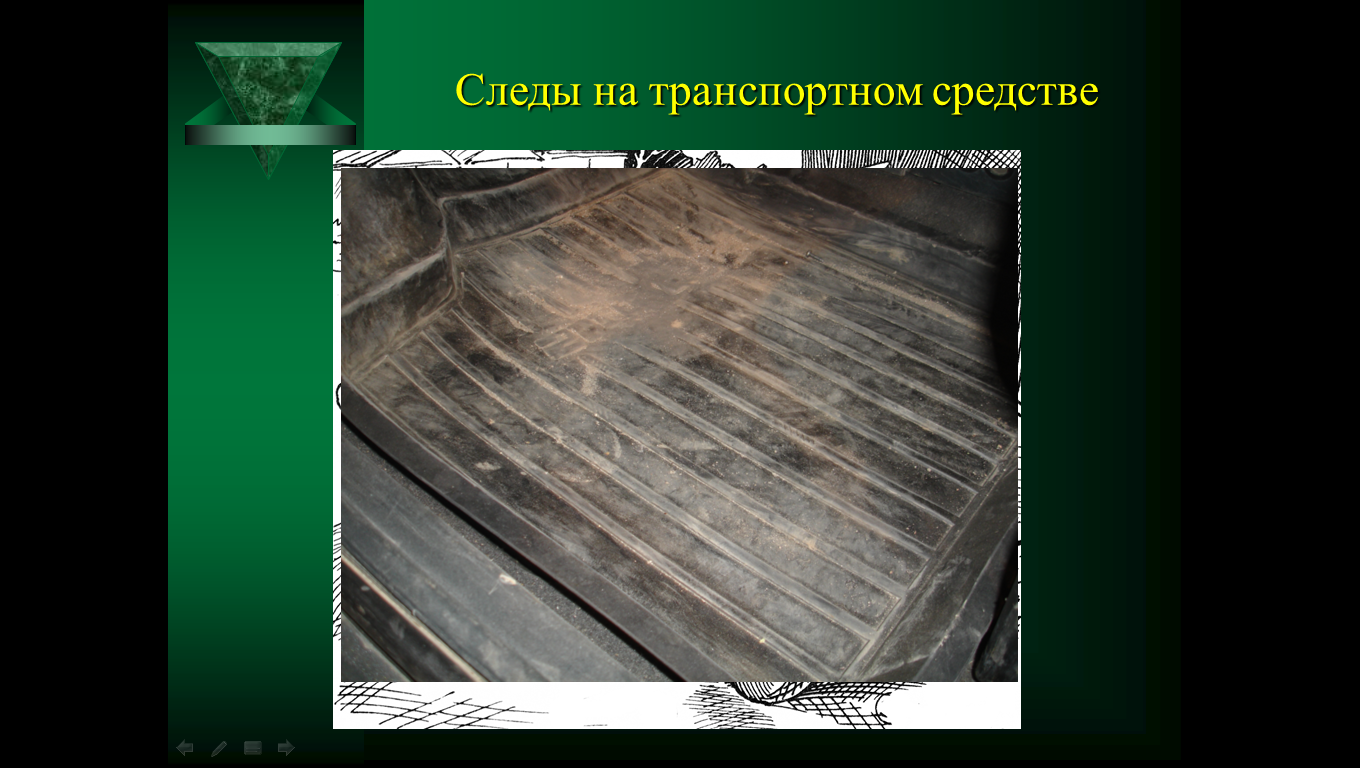 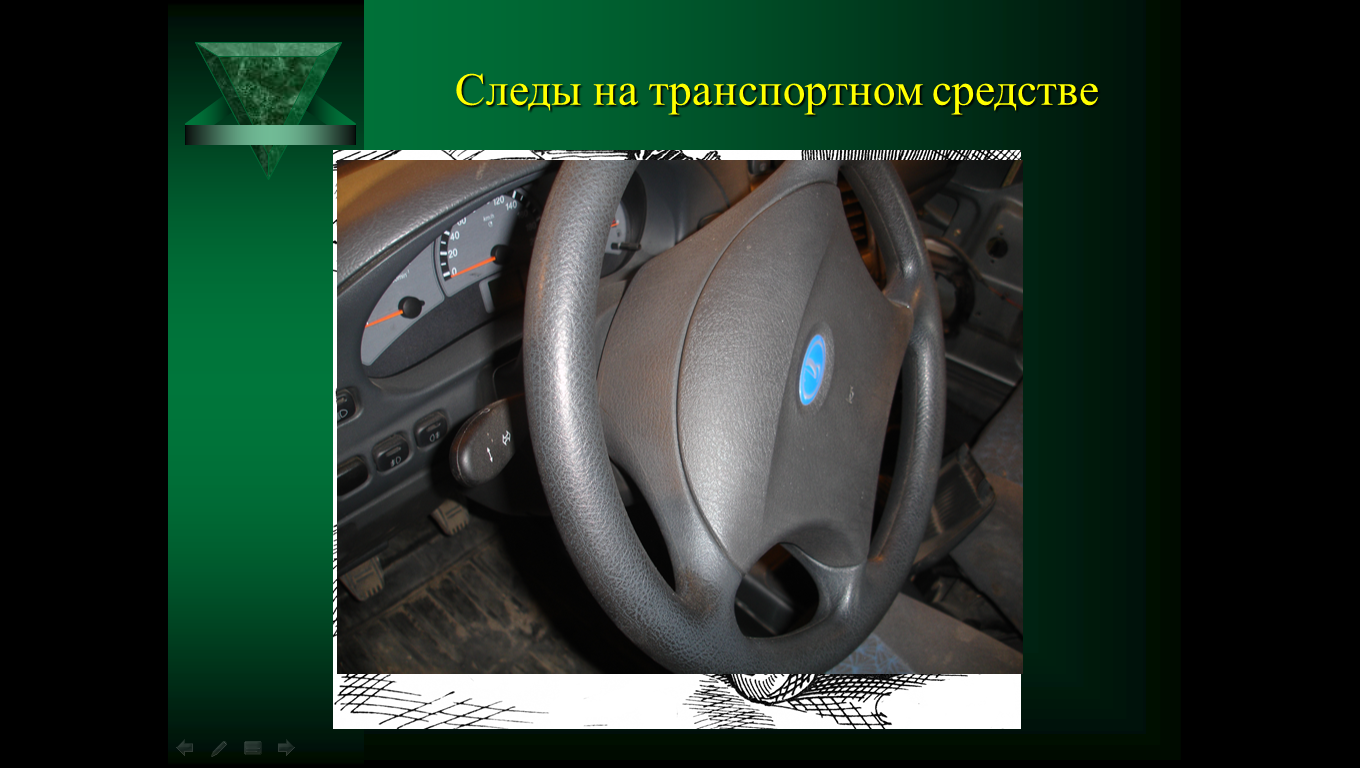 СЛЕДЫ НА ТРАНСПОРТНОМ СРЕДСТВЕ
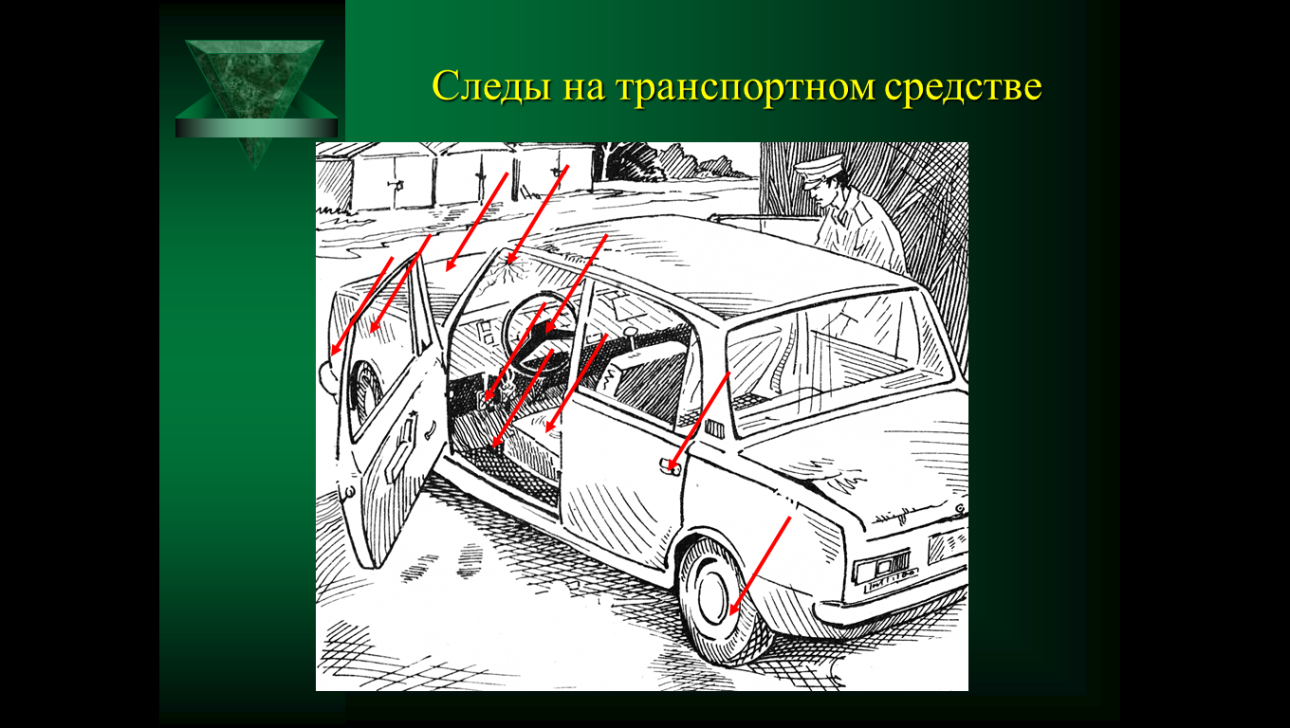 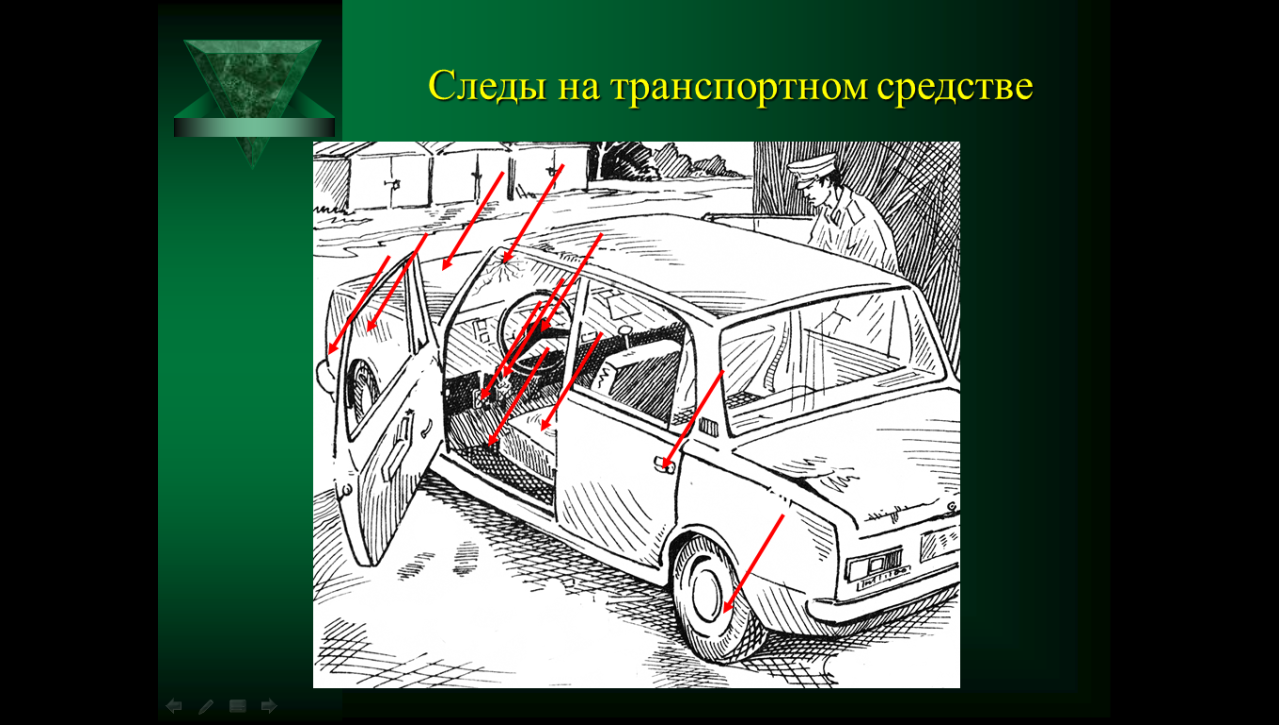 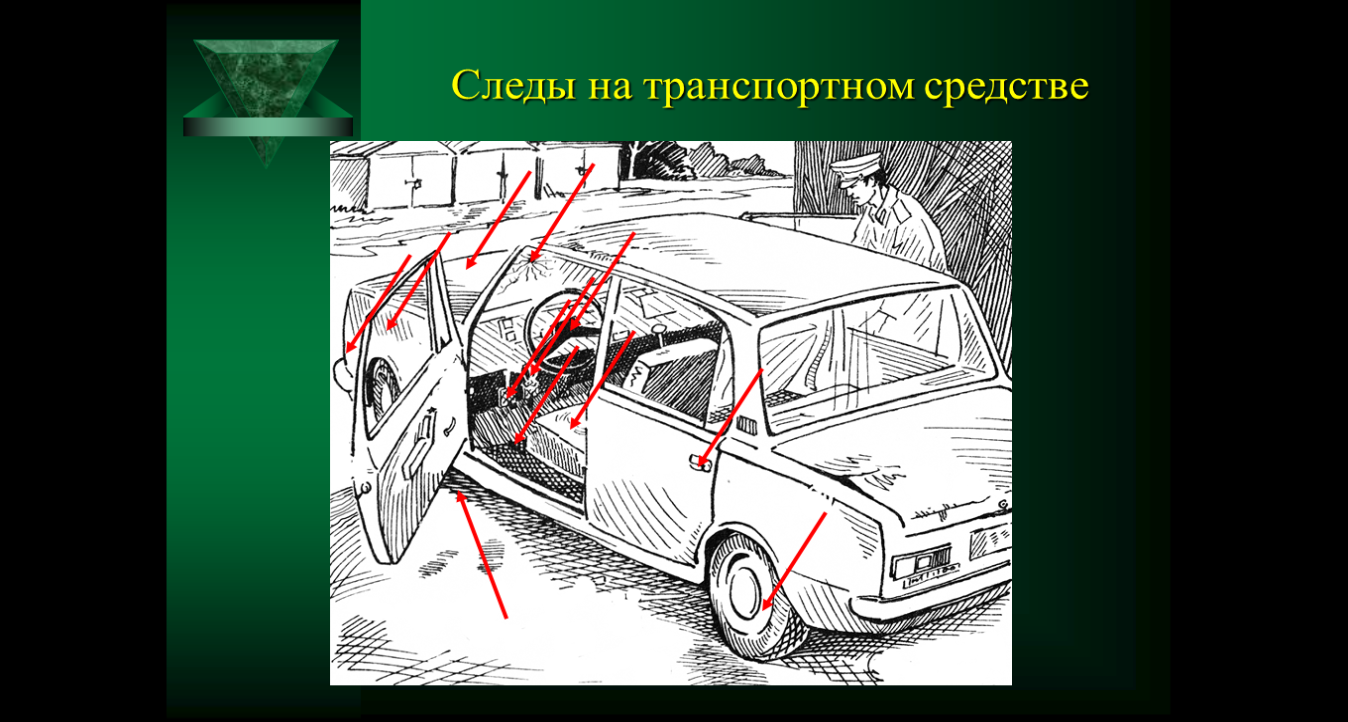 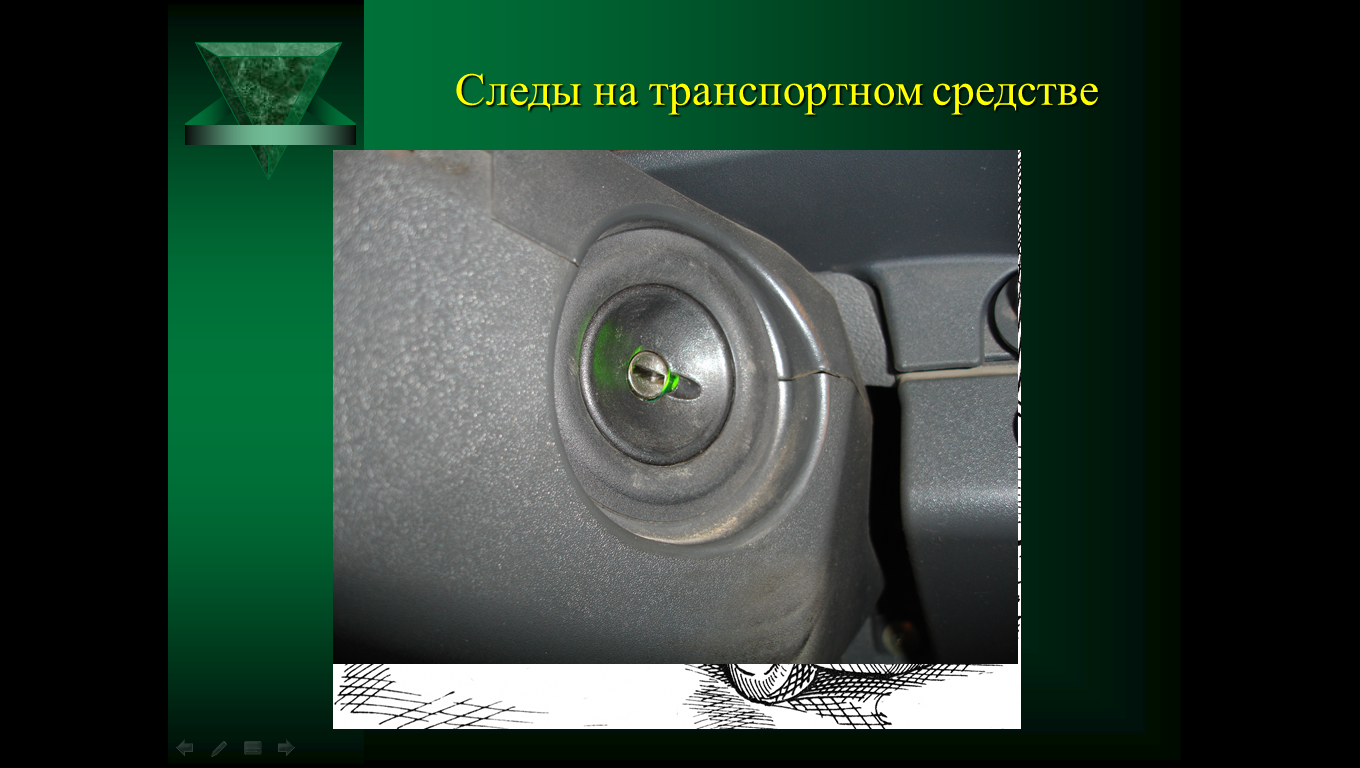 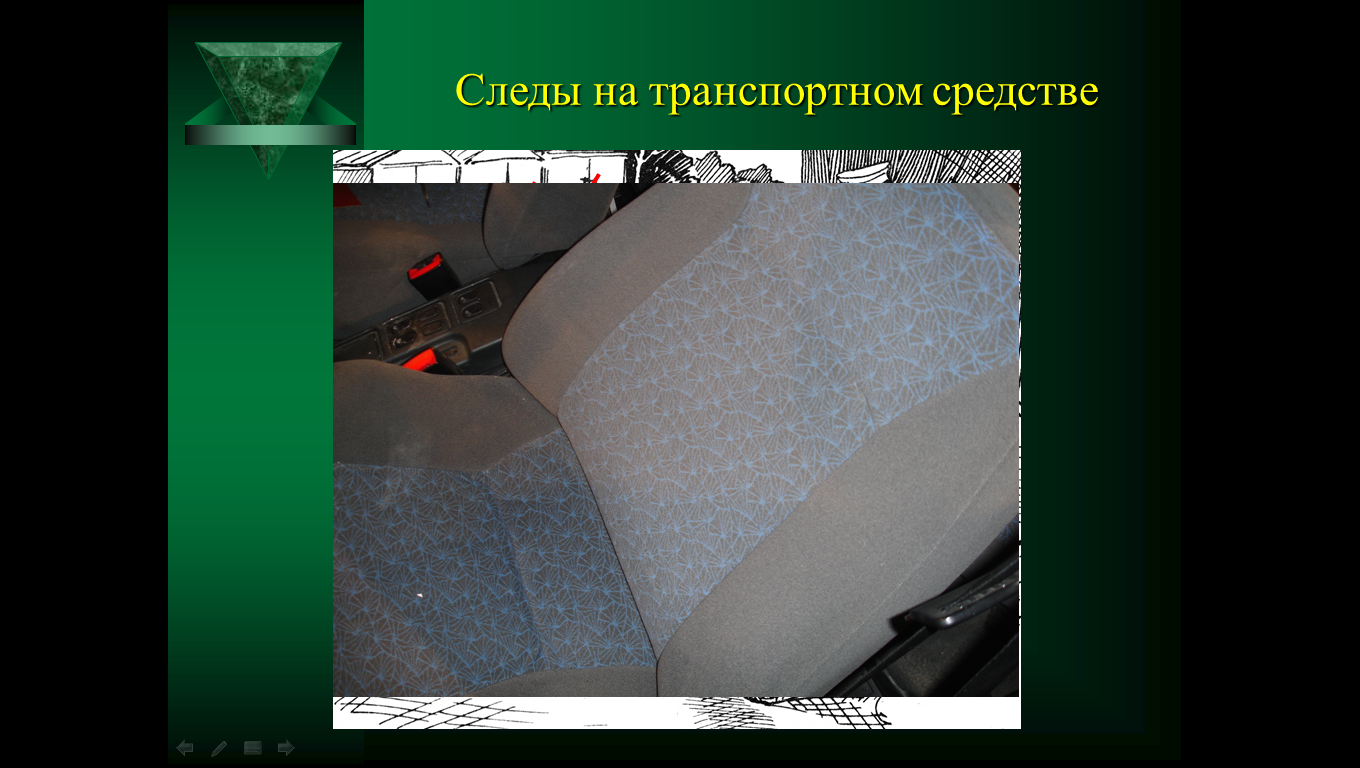 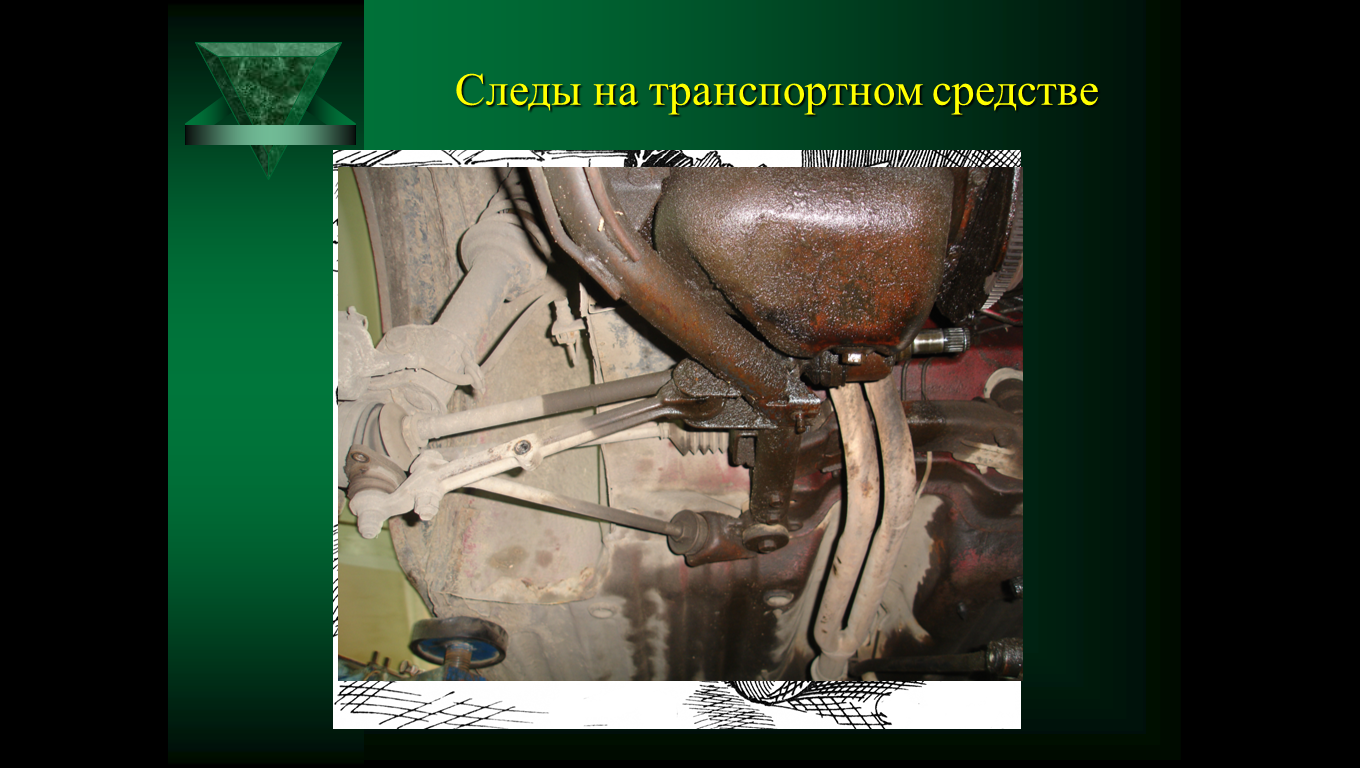 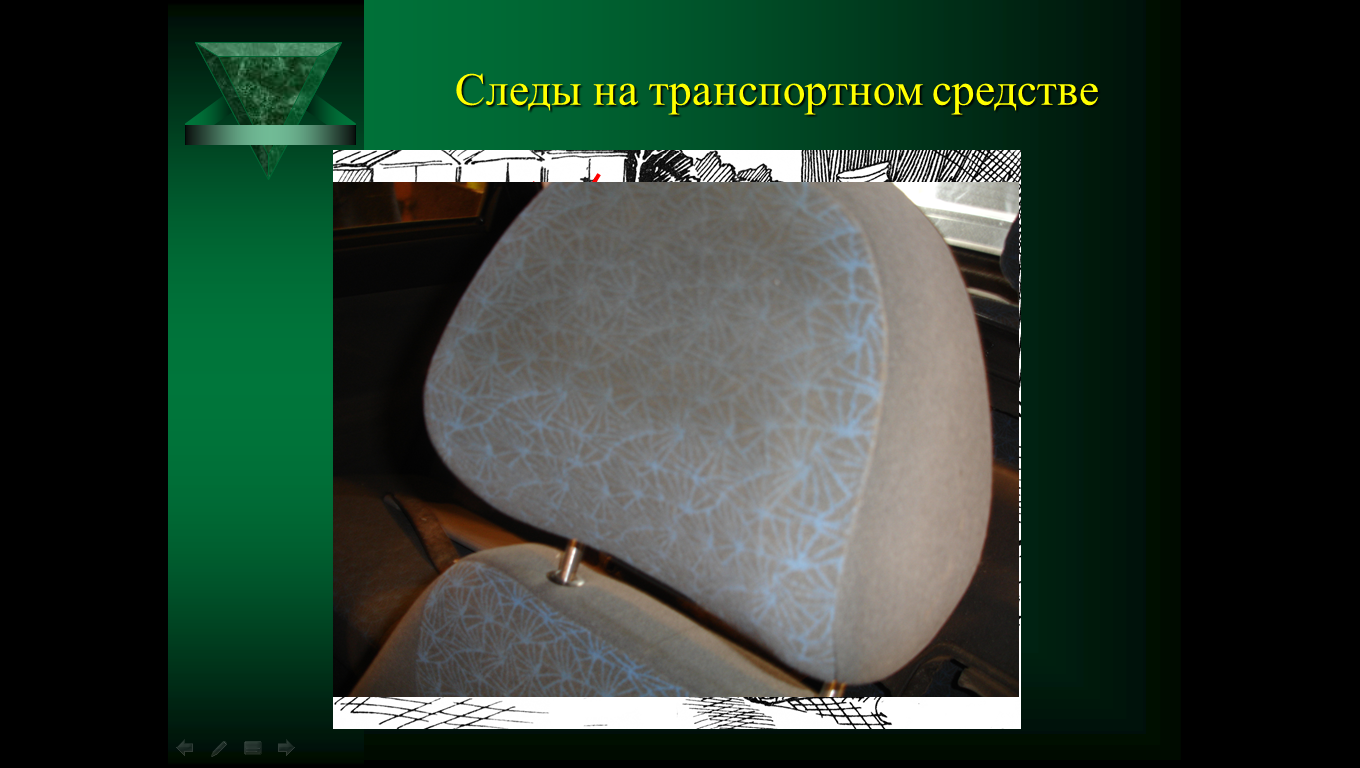 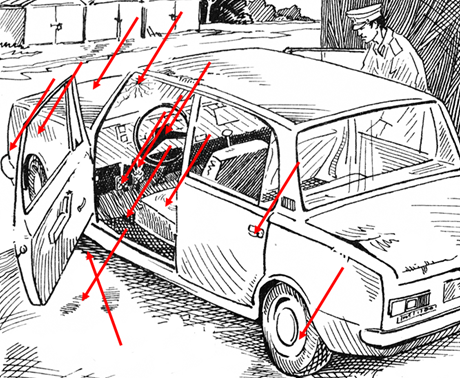 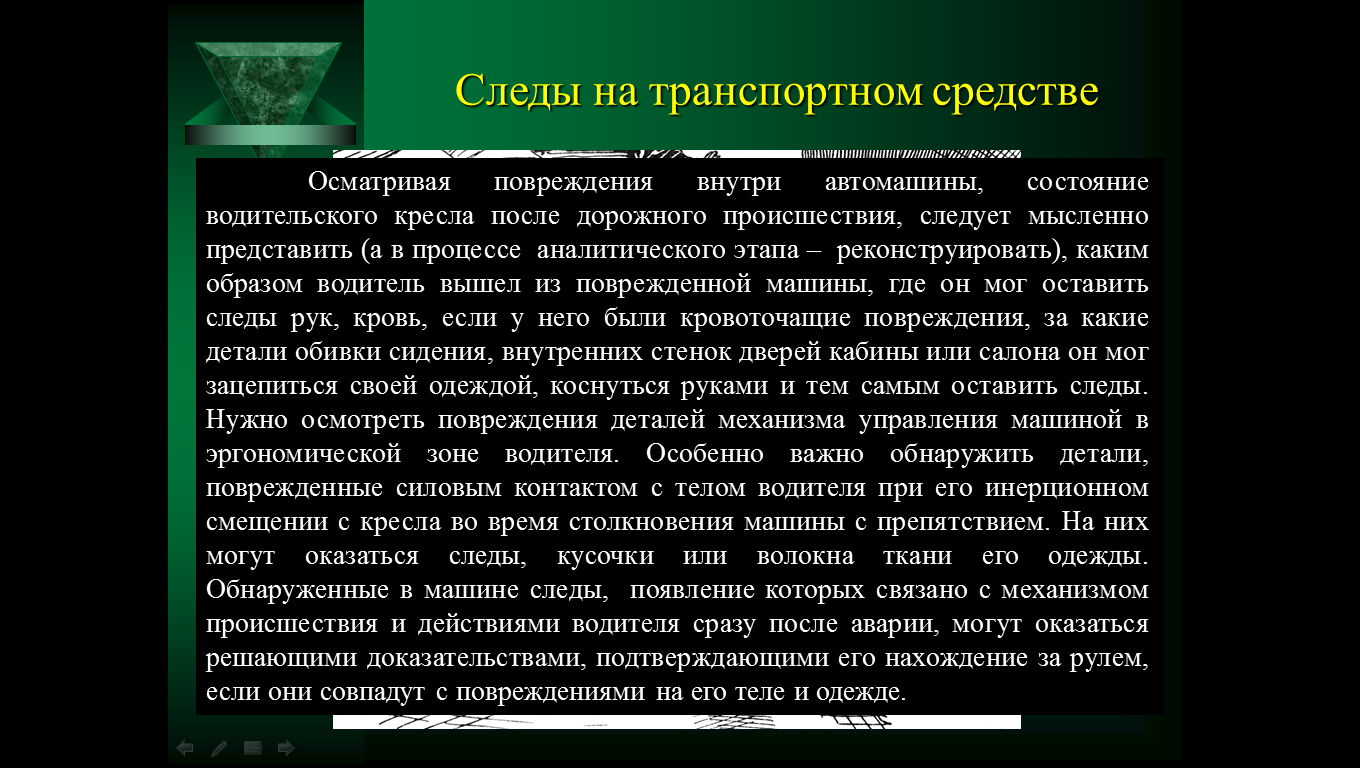 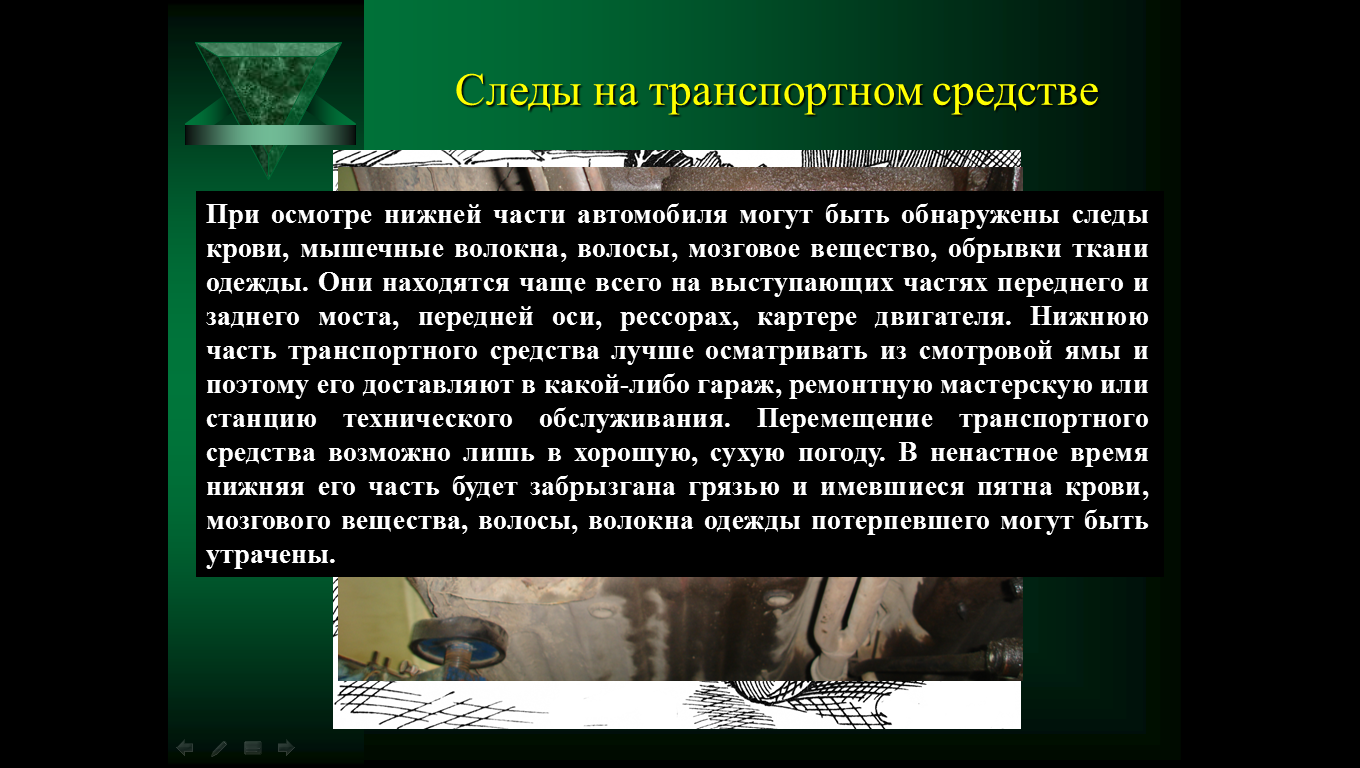 УПРАЖНЕНИЕ №1
Составить протокол осмотра транспортного средства
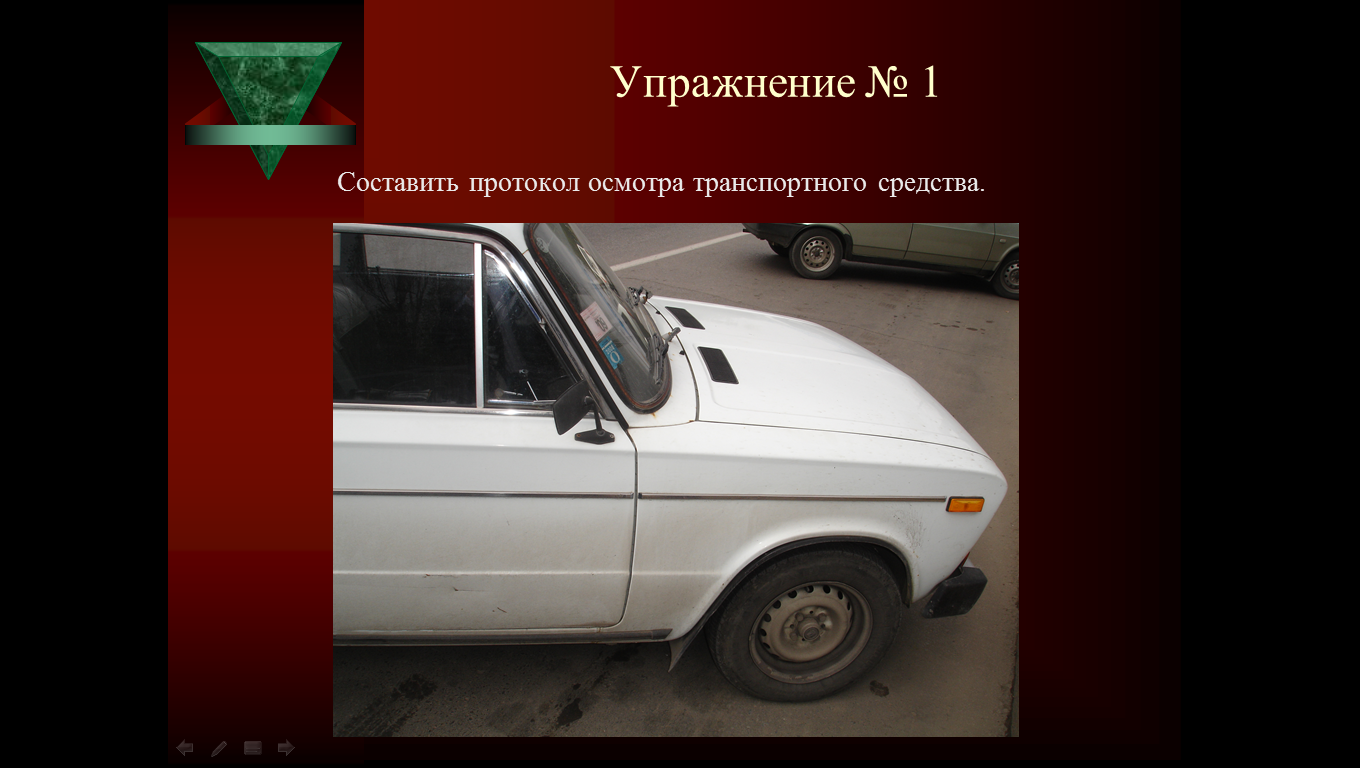 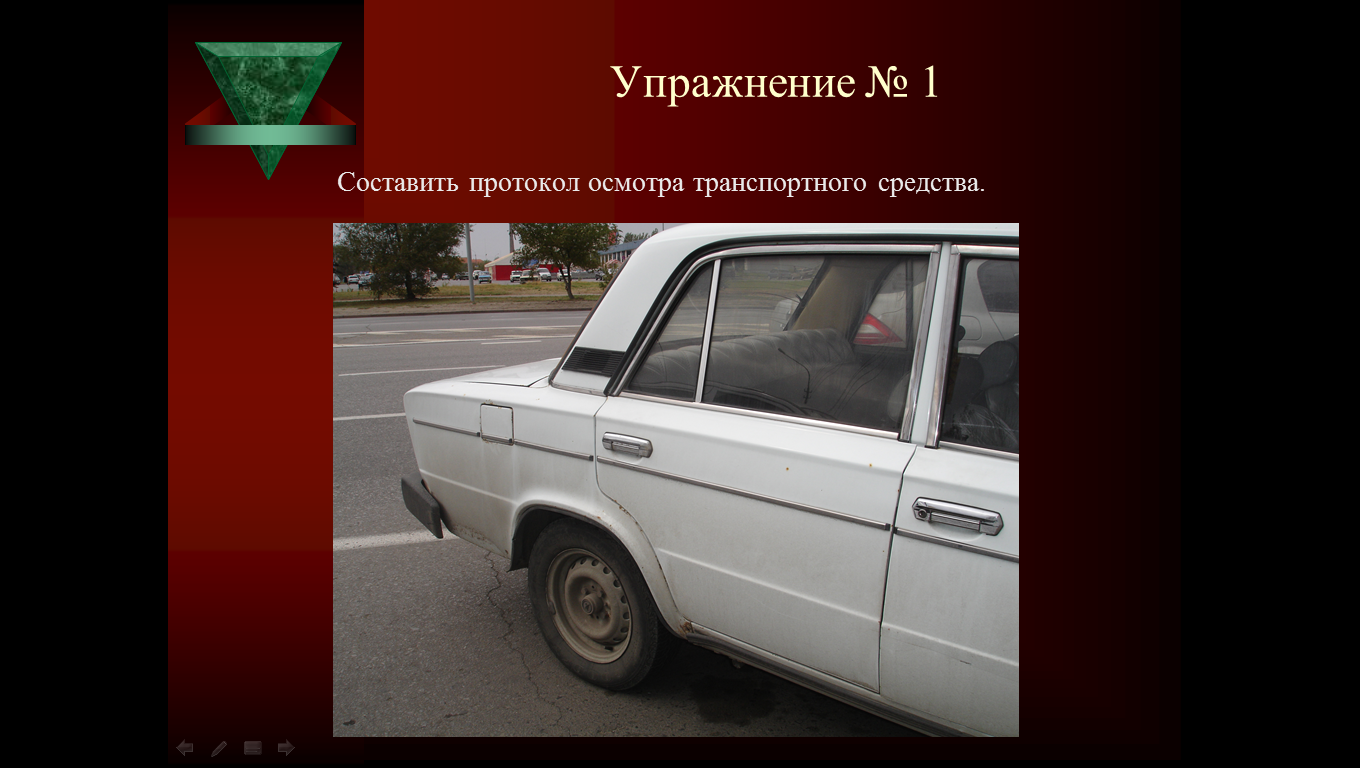 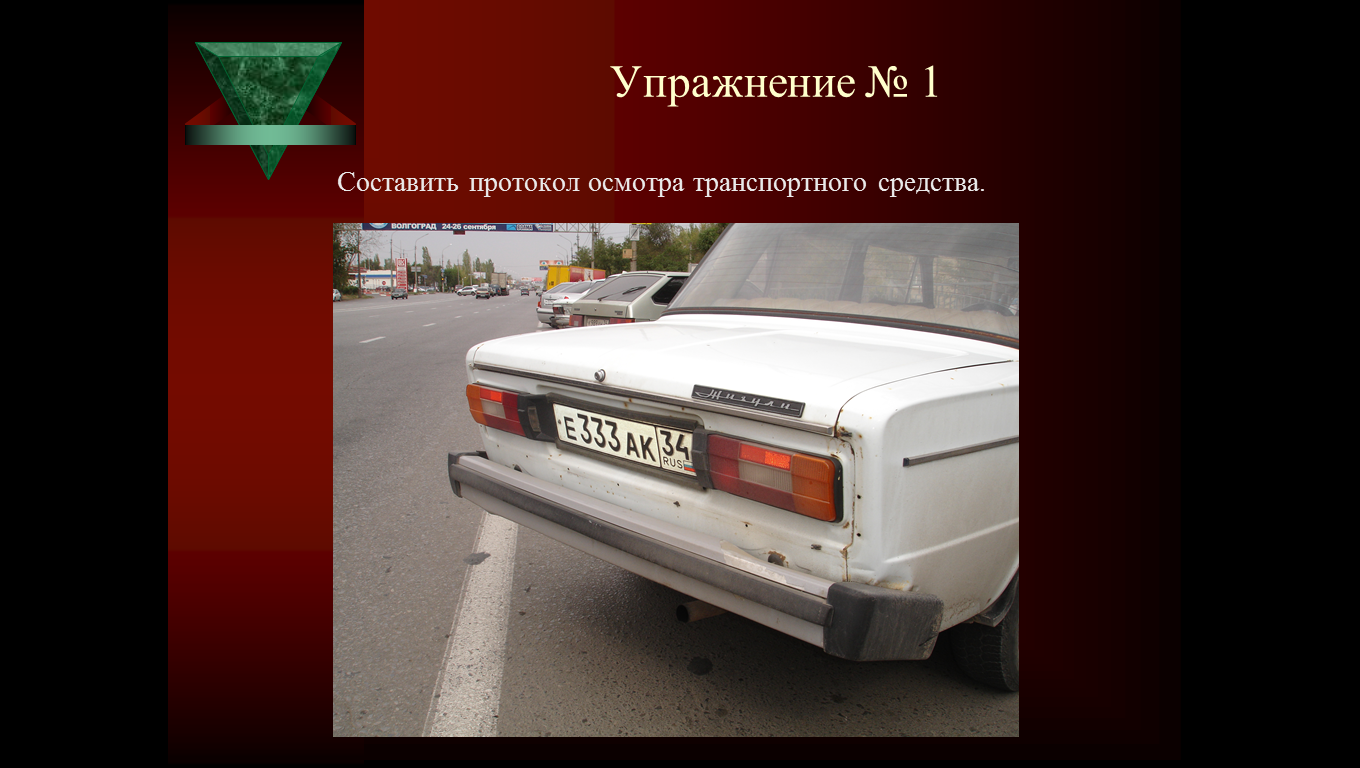 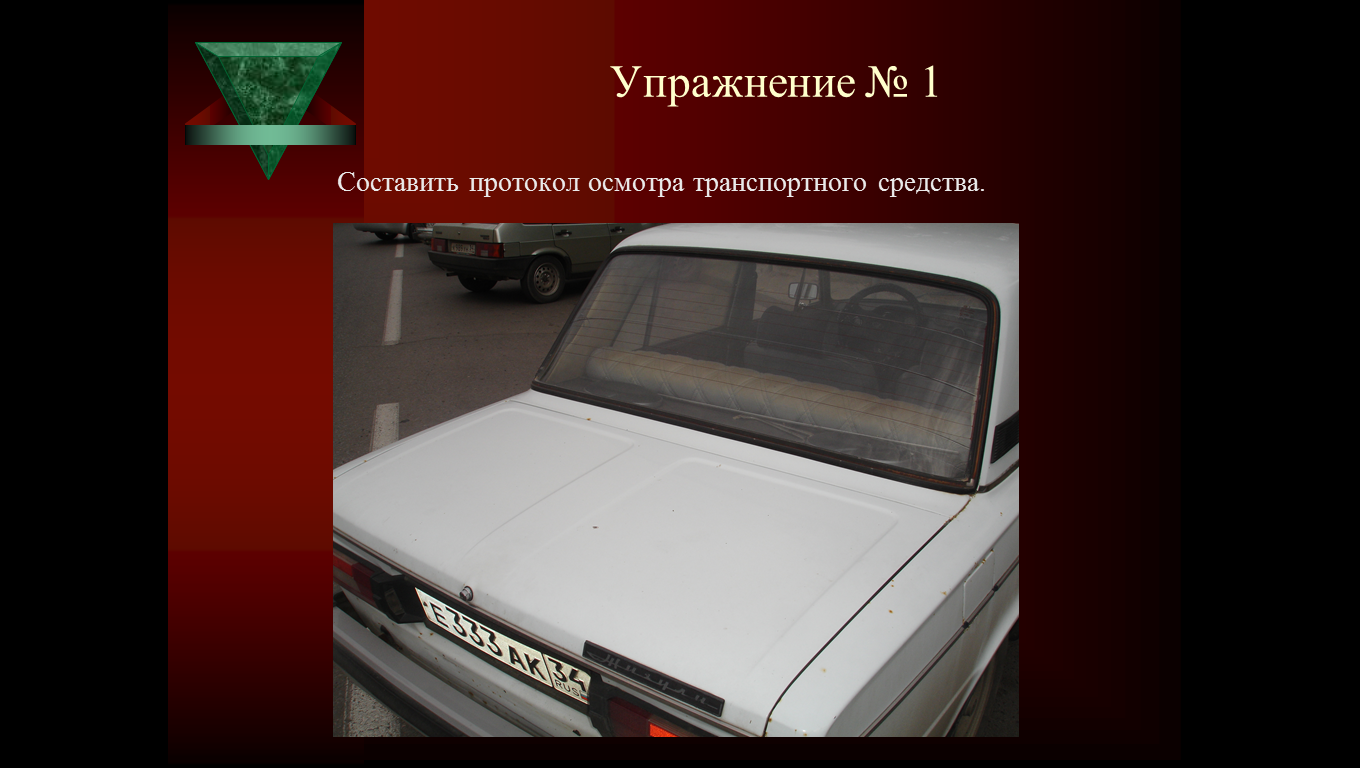 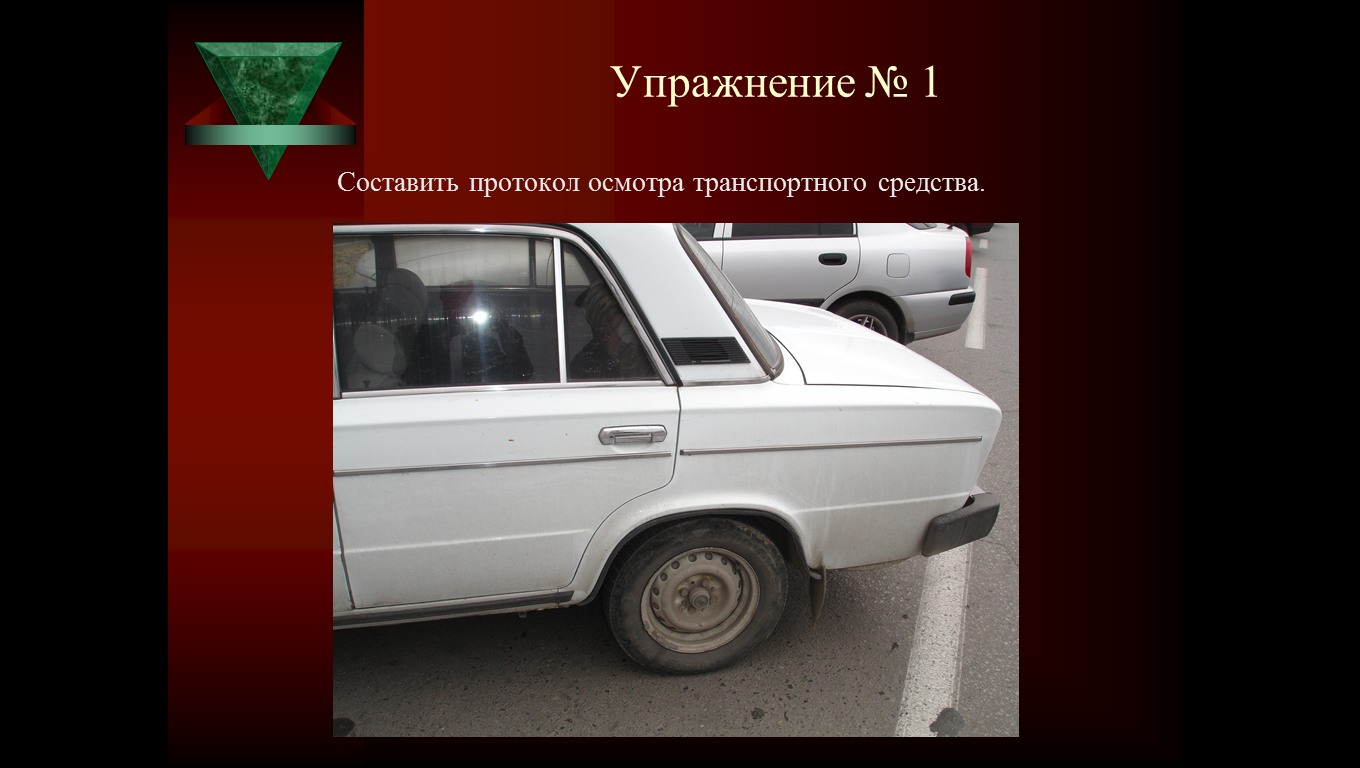 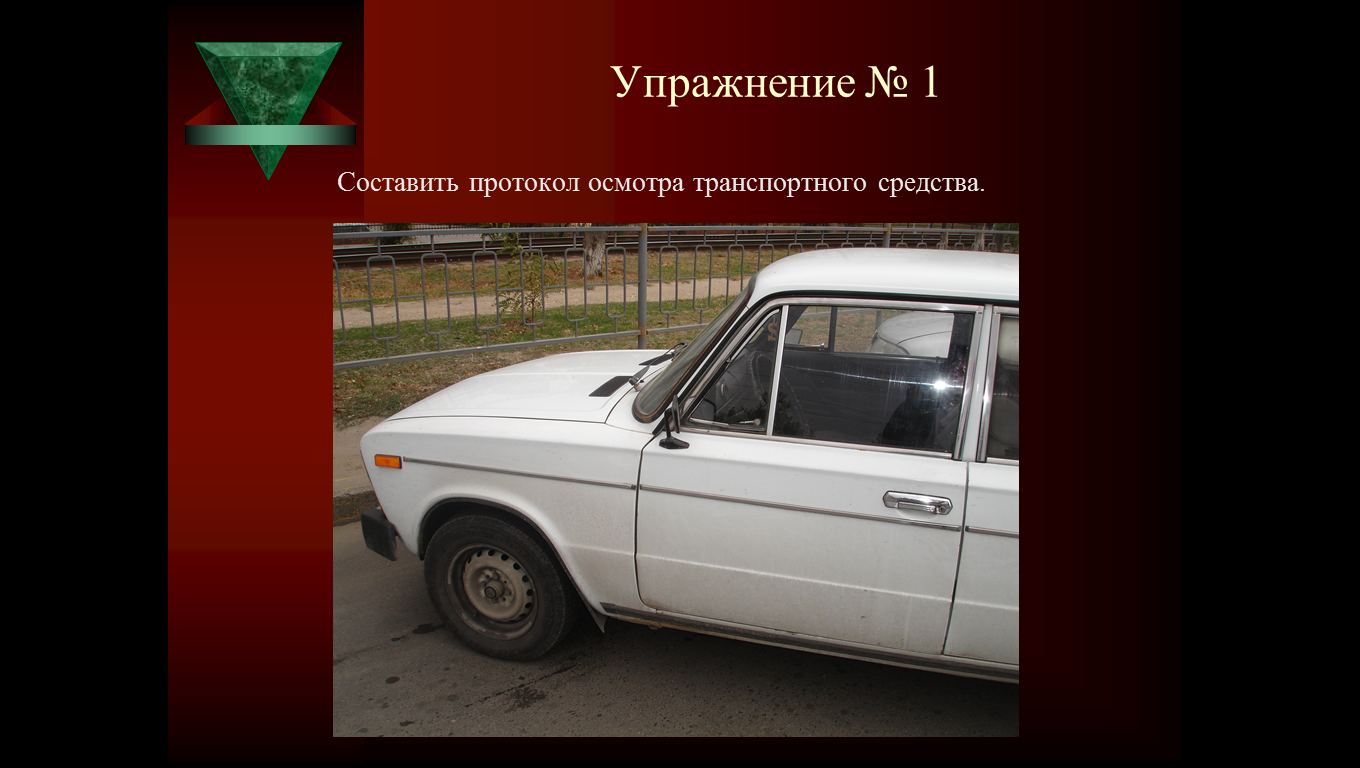 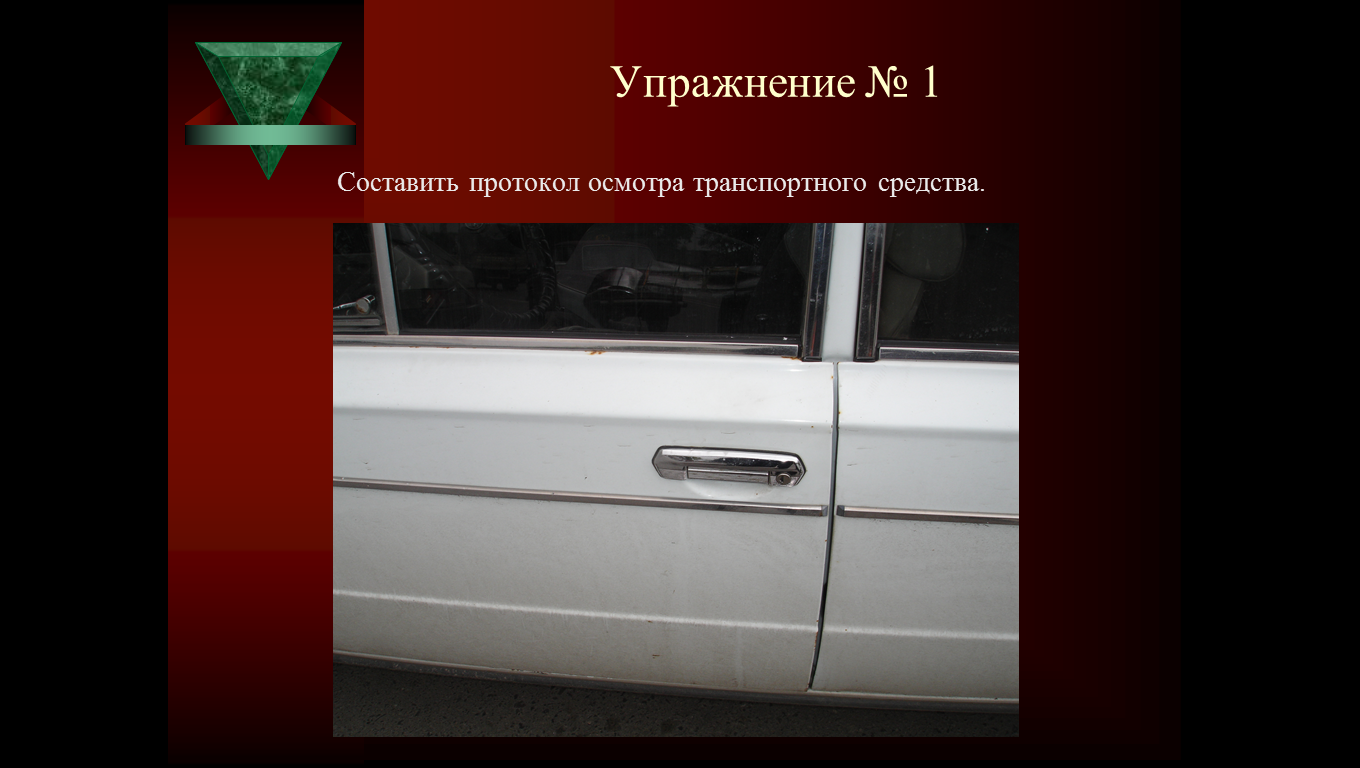 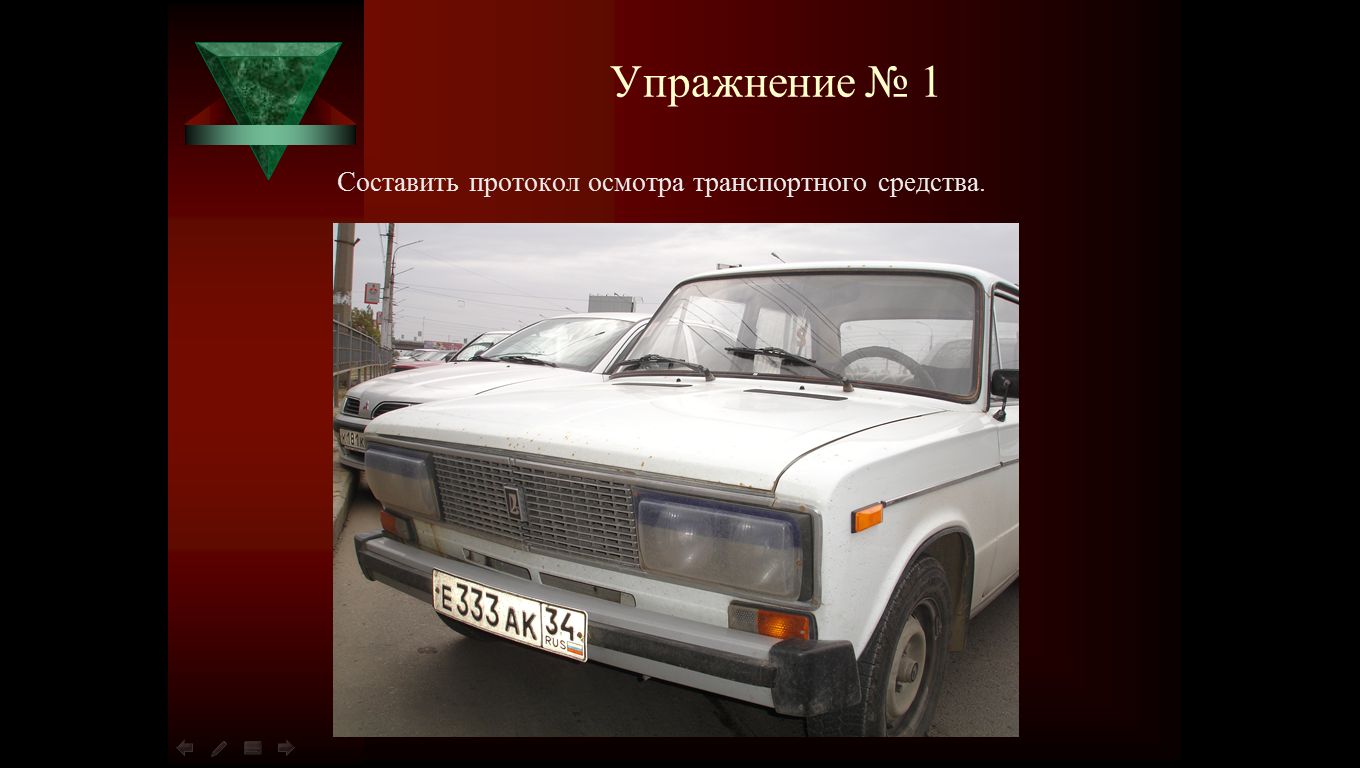 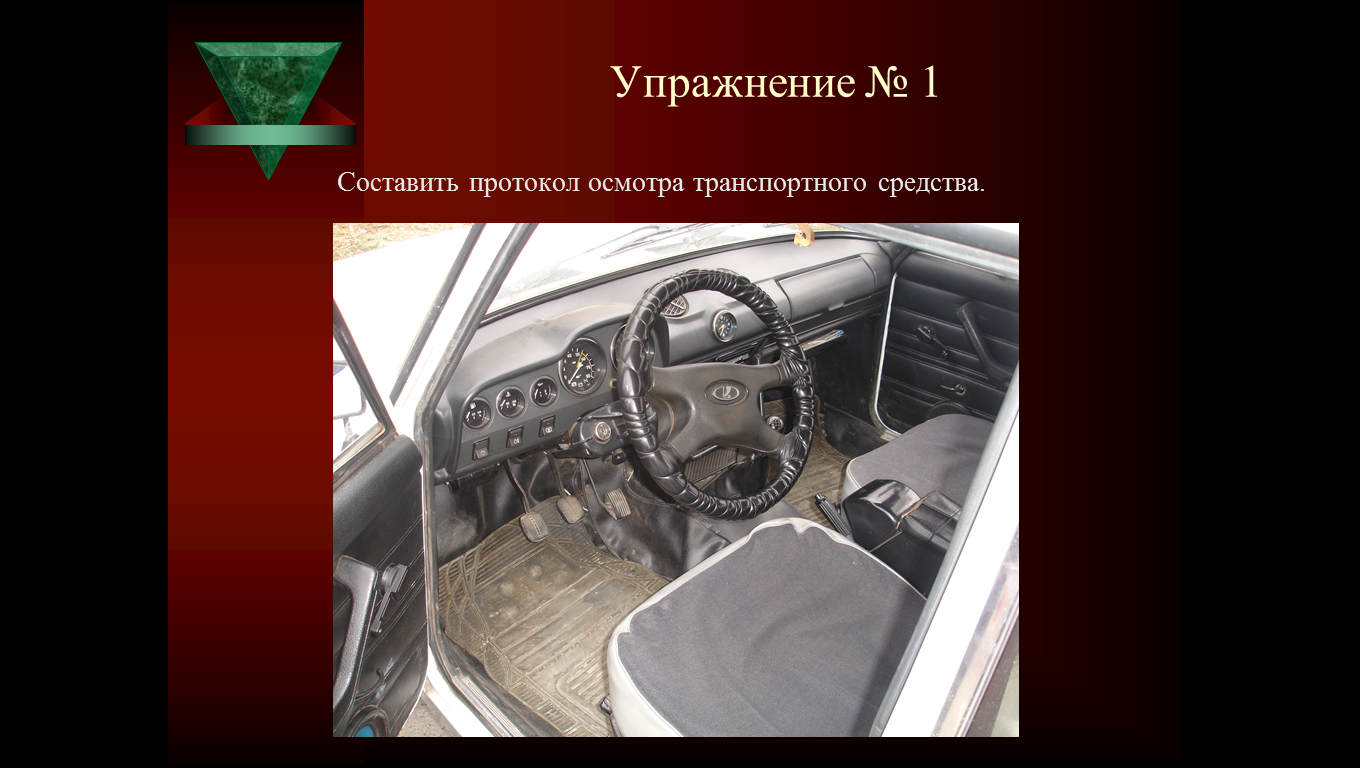 УПРАЖНЕНИЕ №1
Составить протокол осмотра транспортного средства
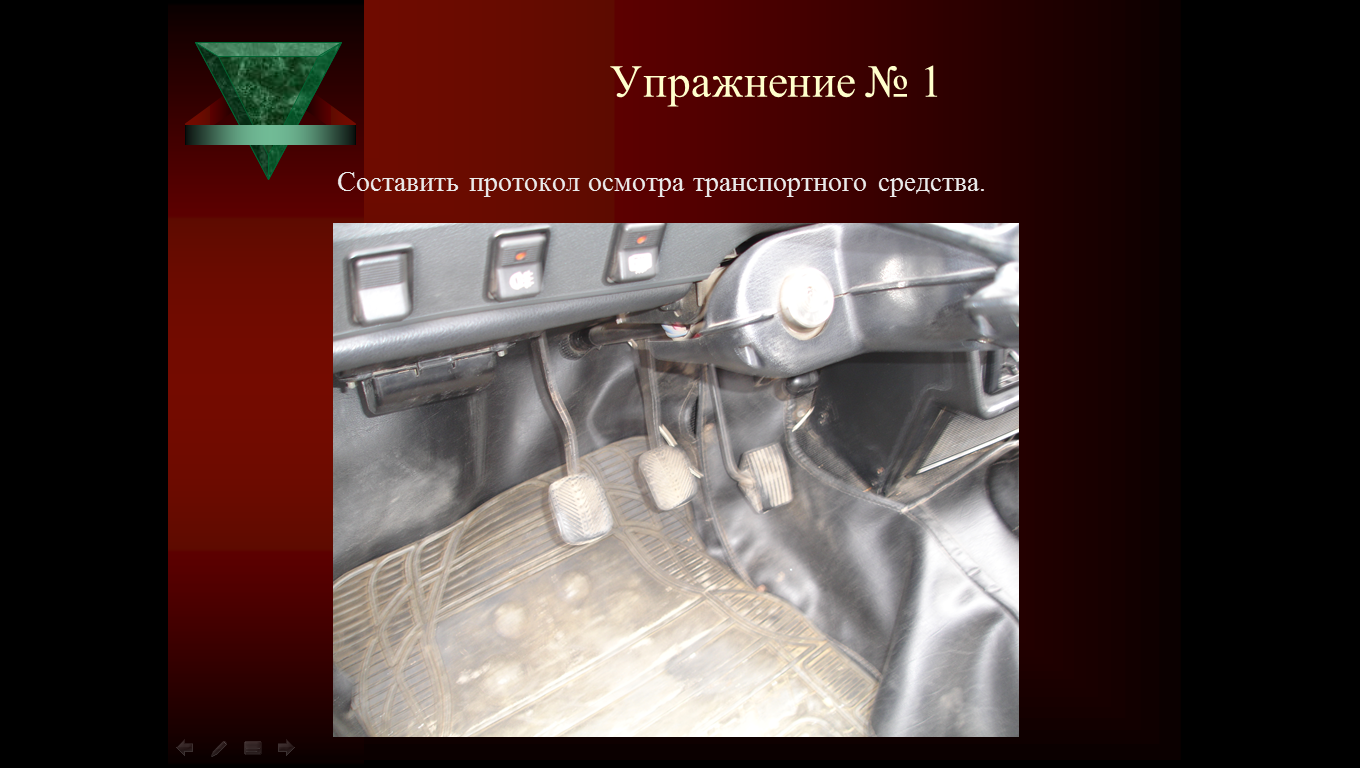 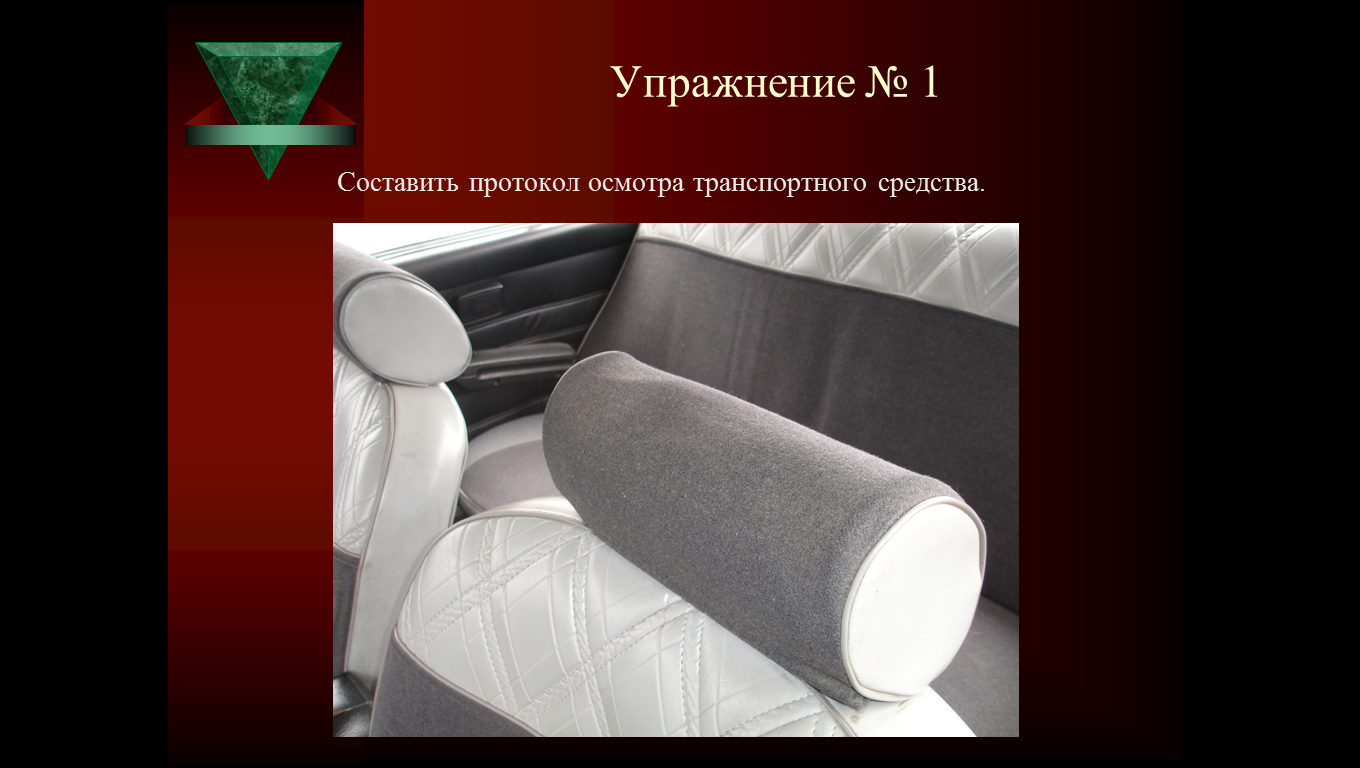 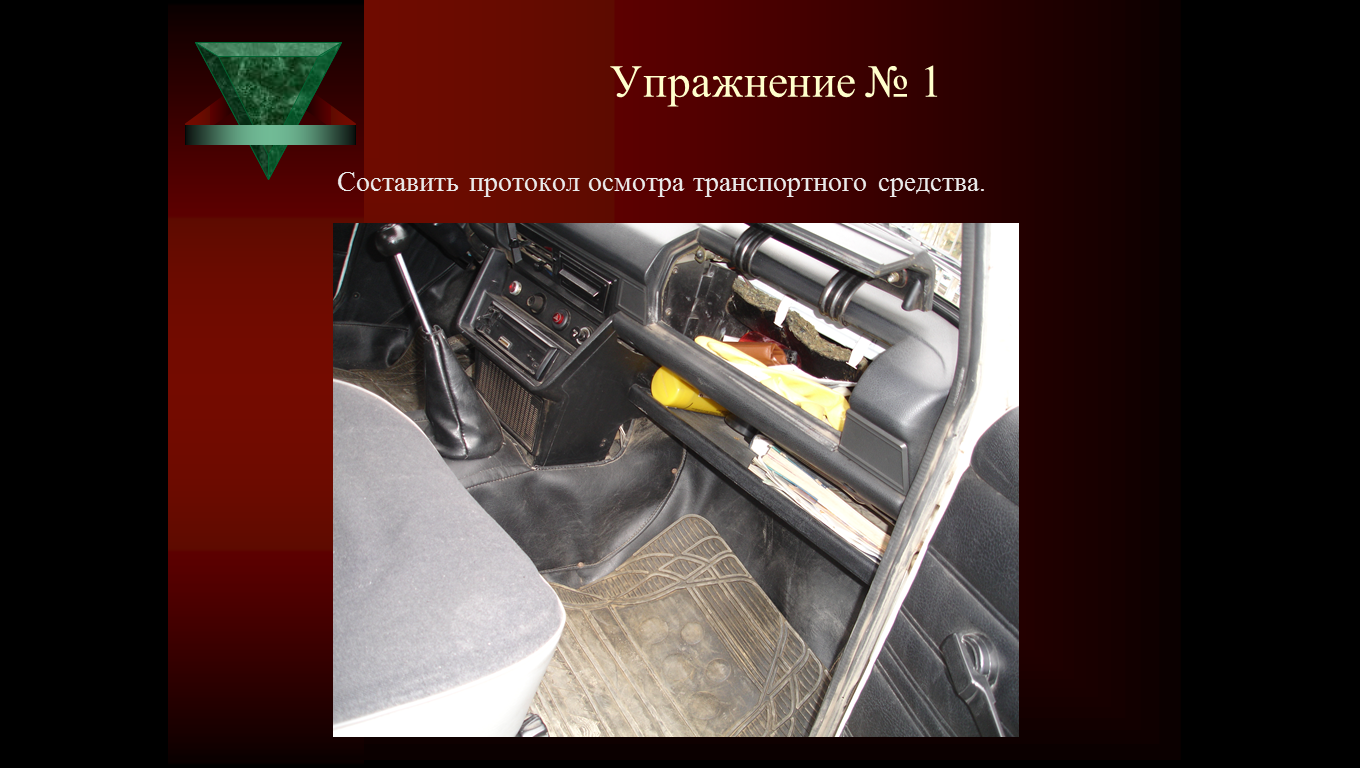 «БЛАГОДАРЮ 
ЗА ВНИМАНИЕ!!!»